Costruire …..
“Mattoni” (materiali)
Operai
Macchine
http://www.youtube.com/watch?v=Ps0DSihggio
Costruire …..
“Mattoni” (materiali)
Operai
Macchine
http://www.youtube.com/watch?v=Ps0DSihggio
Anche la natura costruisce spontaneamente…..
“Mattoni” (atomi)
Condizioni chimico-fisiche adatte
Anche la natura costruisce spontaneamente…..
“Mattoni” (atomi)
Condizioni chimico-fisiche adatte
Anche la natura ha le sue macchine…..
(Costruzione di una proteina)
“Mattoni” (ammino acidi)
Materiali (Ammino acidi)
Operai (t-RNA)
Macchine  (ribosoma)
Anche la natura ha le sue macchine…..
(Costruzione di una proteina)
“Mattoni” (ammino acidi)
Macchine  (ribosoma)
Il nostro scopo: costruire materiali (e macchine )

                   sulla scala dei nanometri (10-9 m) 

                    (ribosoma circa 20 nm)
Il self-assembly
… vogliamo fare questo …. Utilizzando come “mattone” il DNA
DNA  NANOTECHNOLOGY 
  (Il mattone scelto per costruire e’ una sequenza di DNA)
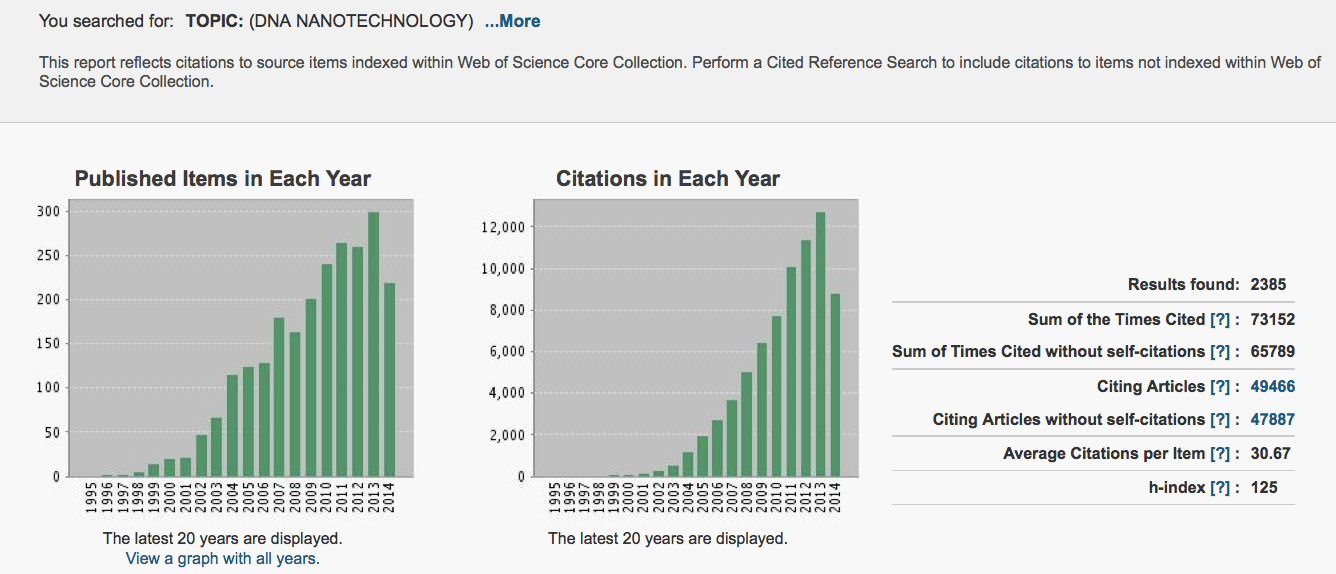 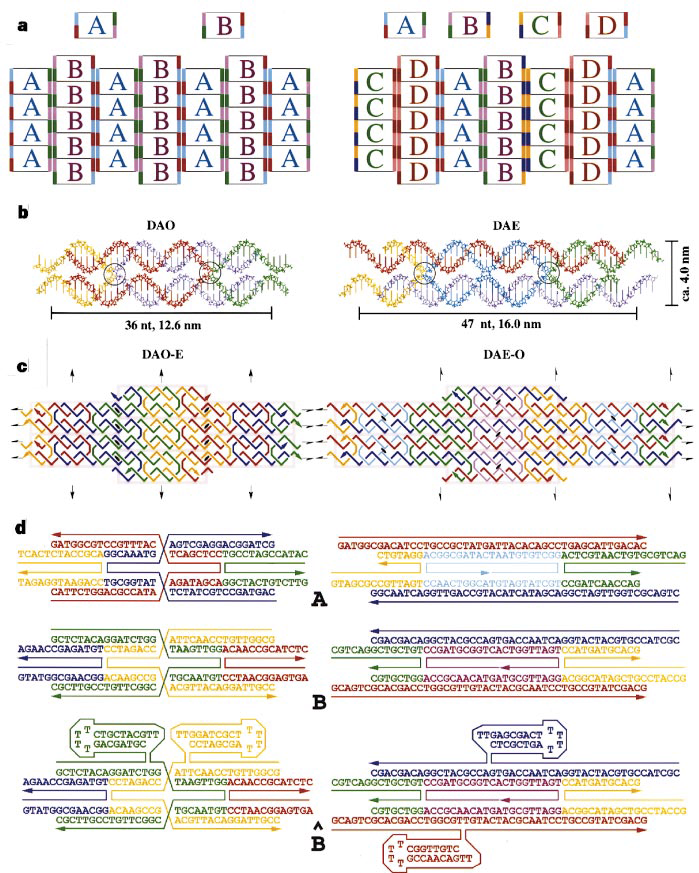 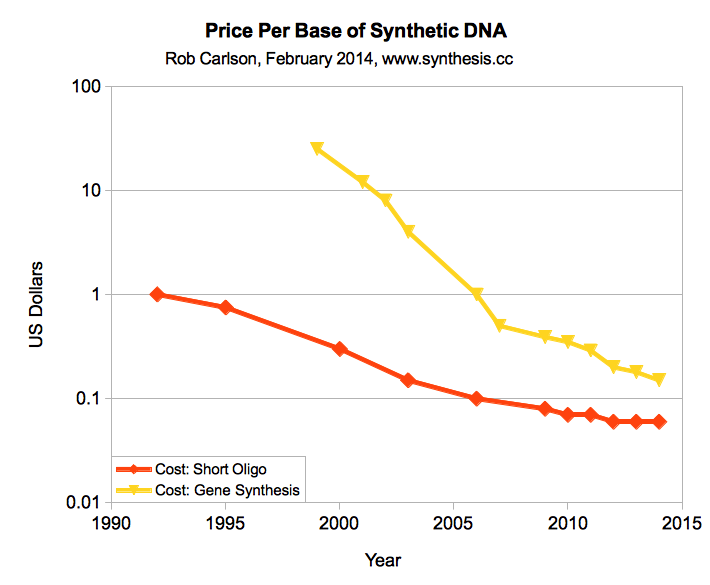 http://www.synthesis.cc/
DNA   come molecola biologica…….
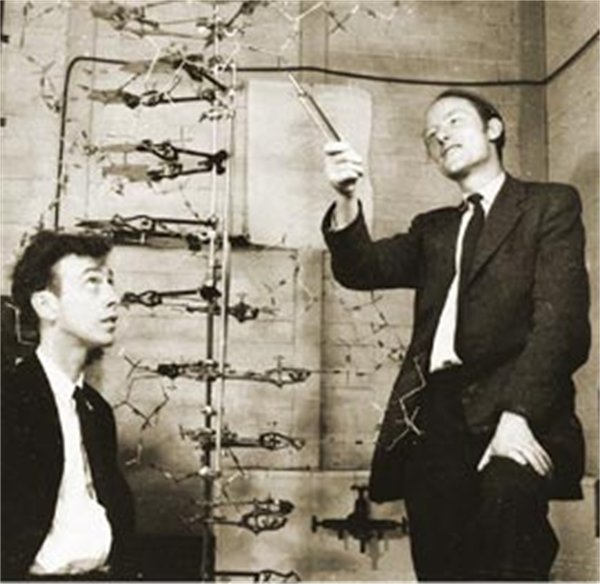 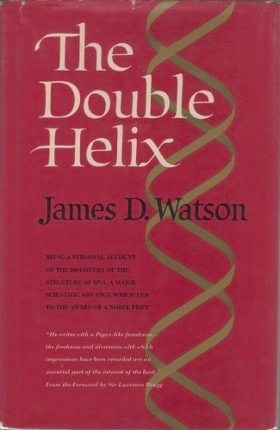 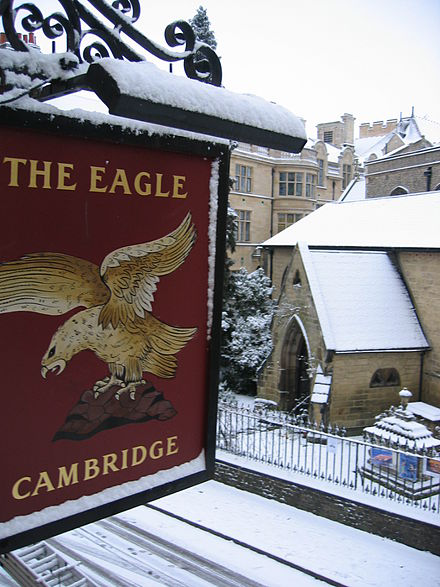 1953
Un importante pub
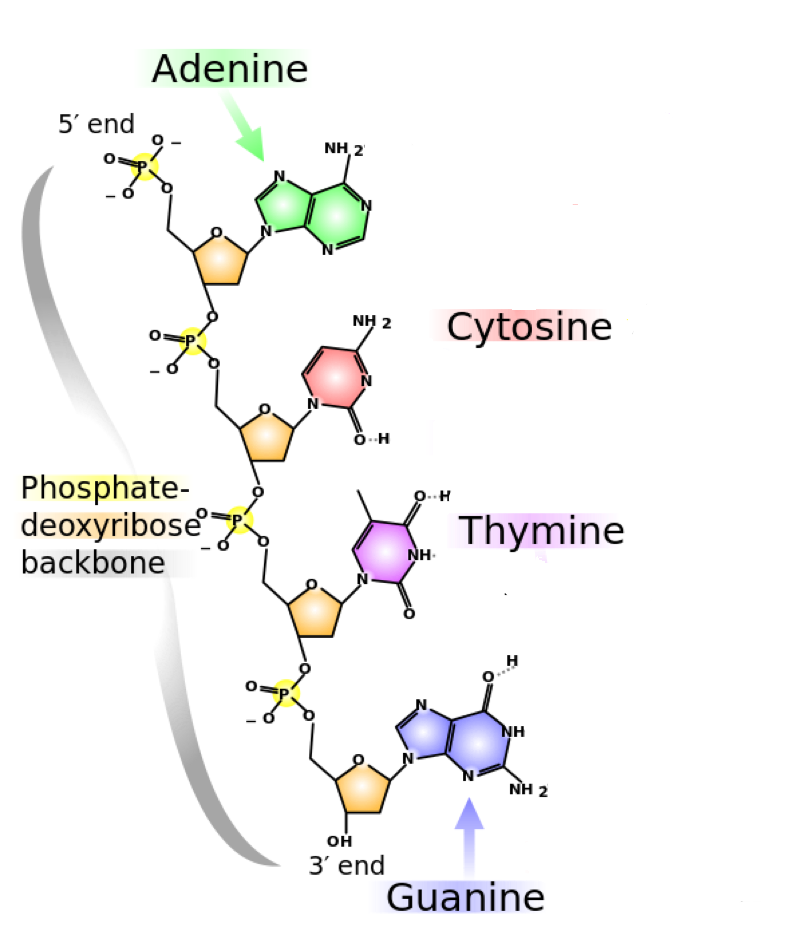 Singolo Filamento  di DNA


(250 milioni di basi in un
cromosoma umano)
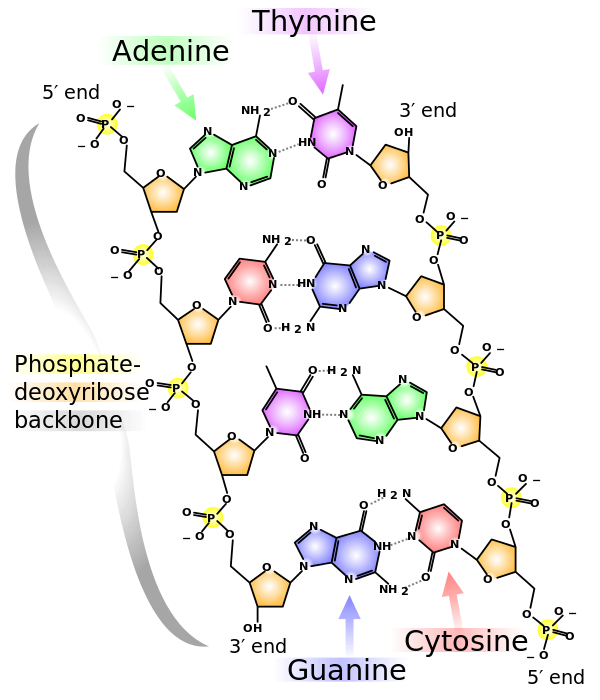 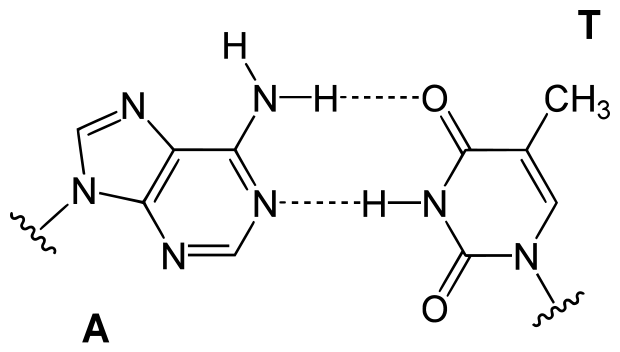 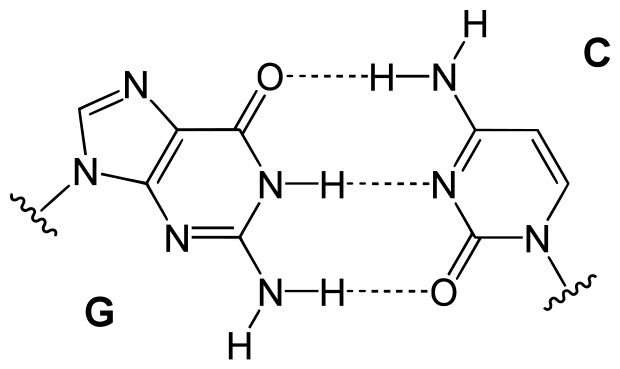 Self Assembly con il DNAcurve di melting (per sequenze complementari)…..
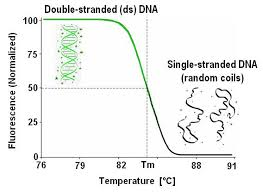 T melting

dipende da
 
Numero basi
Concentrazione DNA
Concentrazione sale
pH
Effetto della lunghezza del DNA
http://www.nupack.org
10 micromolare di ogni sequenza, 1 mol Na+
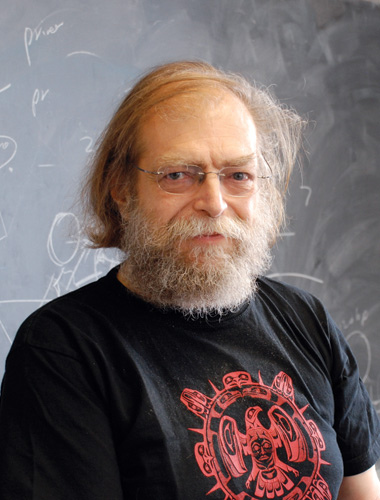 Il papa’ del

DNA Nanotechnogy
Nadrian C. "Ned" Seeman
 (born December 16, 1945) is an 
American nanotechnologist and 
Crystallographer known for inventing 
the field of DNA nanotechnology.
Un altro pub….   Escher e la storia di Seeman…….
In fall 1980, while at a campus pub, Seeman was inspired by the M. C. Escher woodcut Depth to realize that a three-dimensional lattice could be constructed from DNA. He realized that this could be used to orient target molecules, simplifying their crystallographic study by eliminating the difficult process of obtaining pure crystals
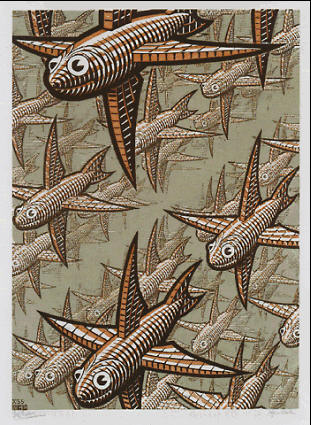 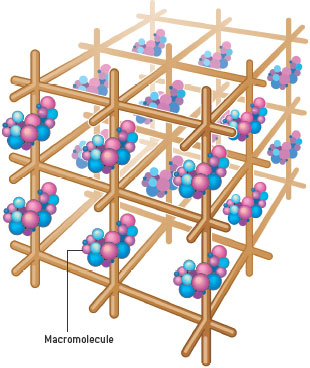 Il “sogno” di Seeman: 
Andare oltre il caso unidimensionale……
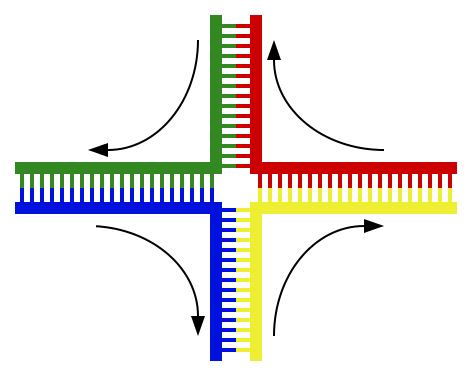 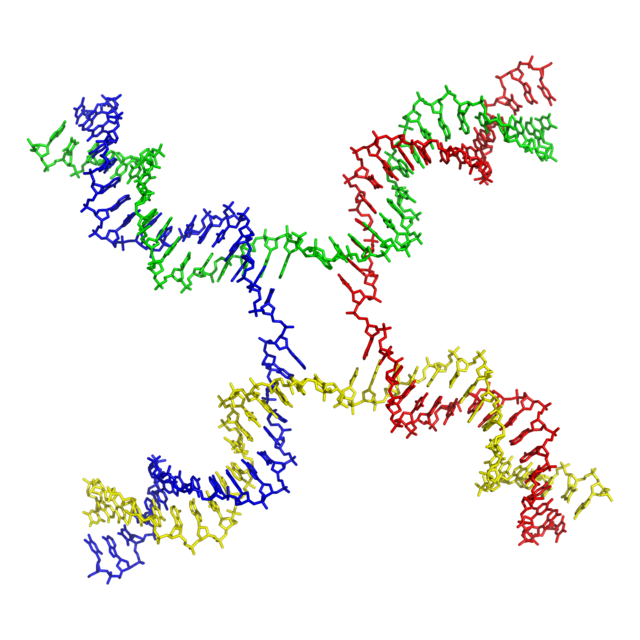 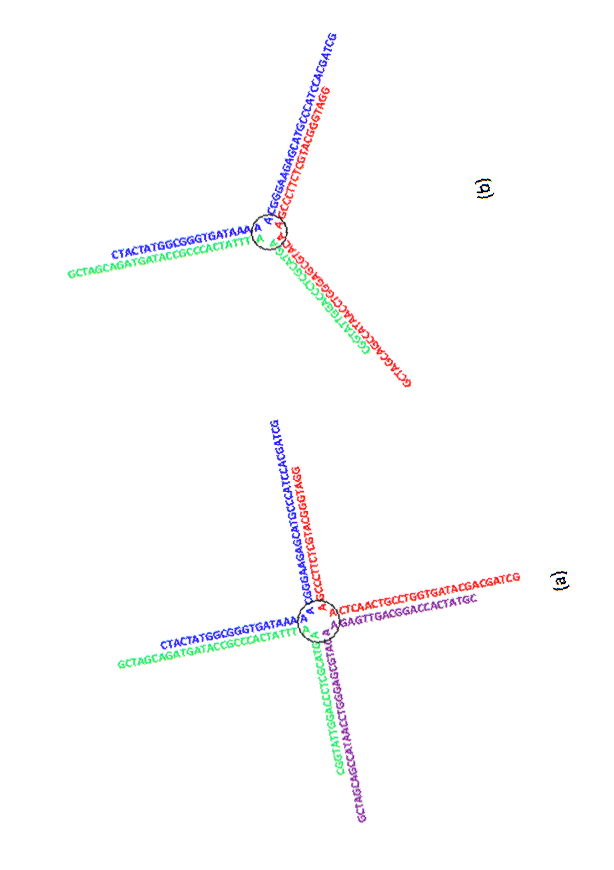 Il “mattone” tetramero
Self-Assembly di un tetramero:  T < Tmelting
Sticky ends…
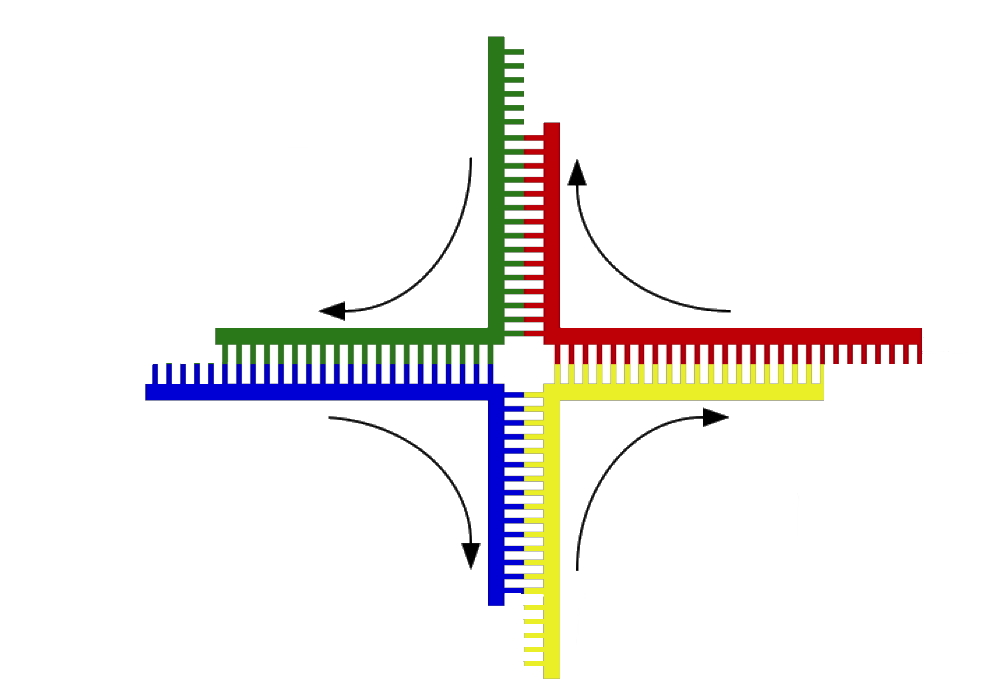 Ed Irene se ne ride
I topi non avevano nipoti

ATGCAT
-----ATGCAT
        TACGTA-------
Sequenze “palindromiche”
Alla temperatura di melting delle sticky-ends i tetrameri si attaccano tra loro……
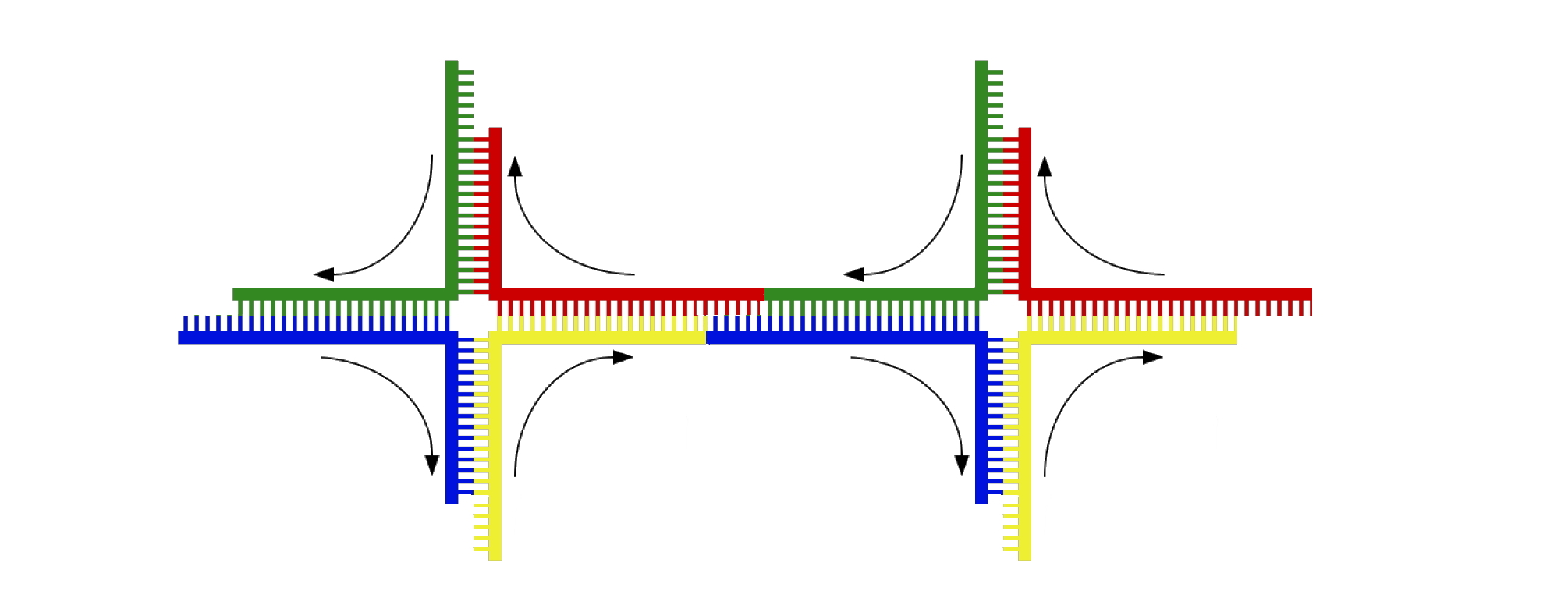 Iterando…un cristallo in 2 dimensioni in cuiintrappolare le proteine
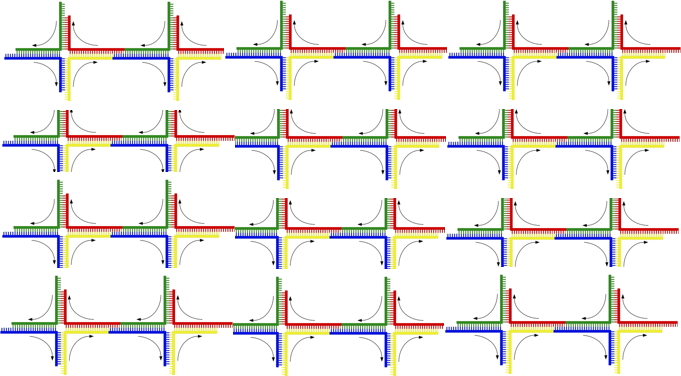 Ma……I tetrameri si formano,I tetrameri si legano…Invece del cristallo si forma un gel !Mattoni troppo flessibili !
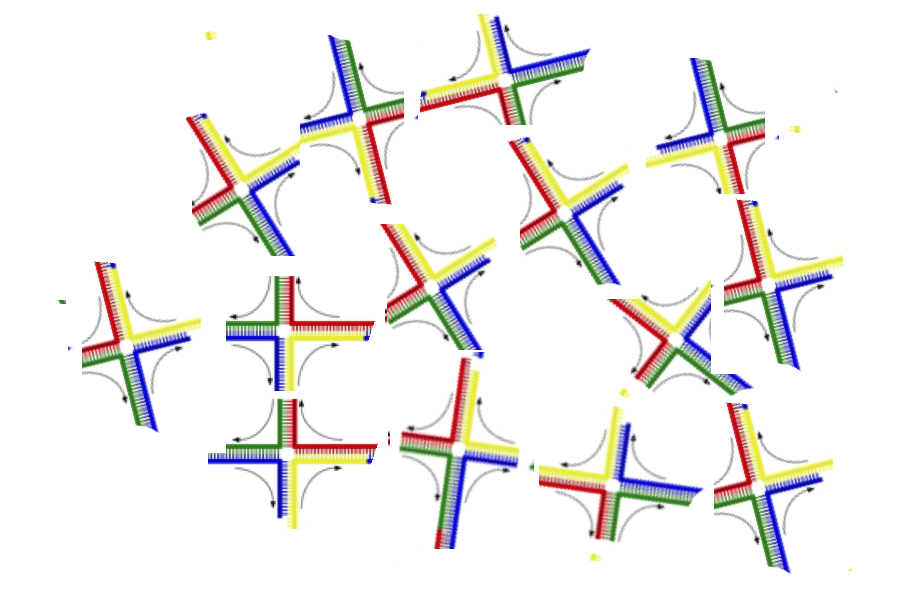 Un fallimento (iniziale)molto fecondo….Come creare strutture tridimensionali?Come creare strutture rigide ?
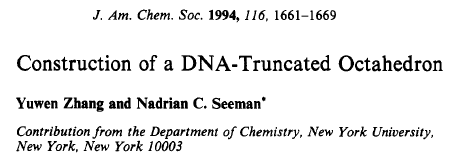 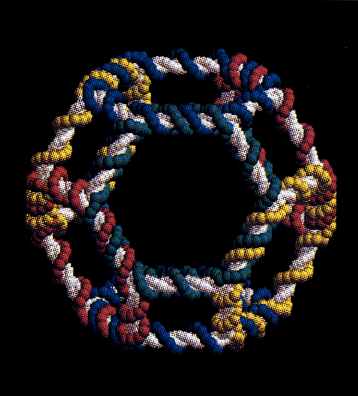 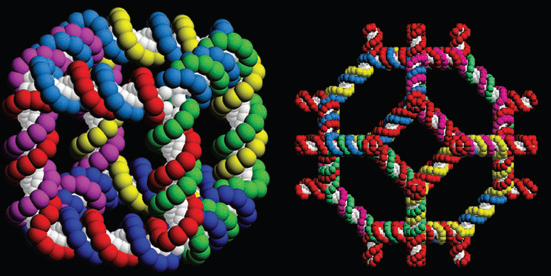 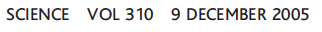 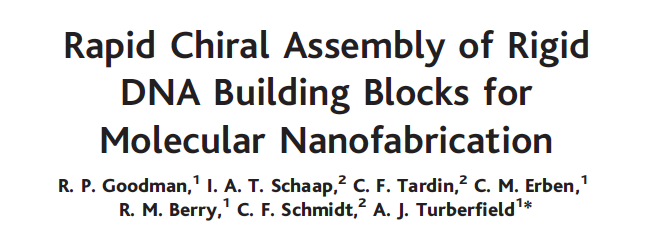 Tetraedri…..
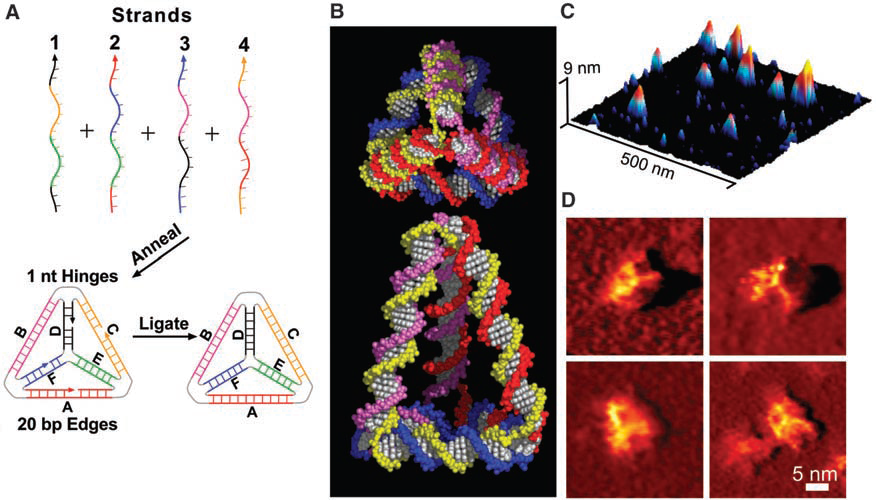 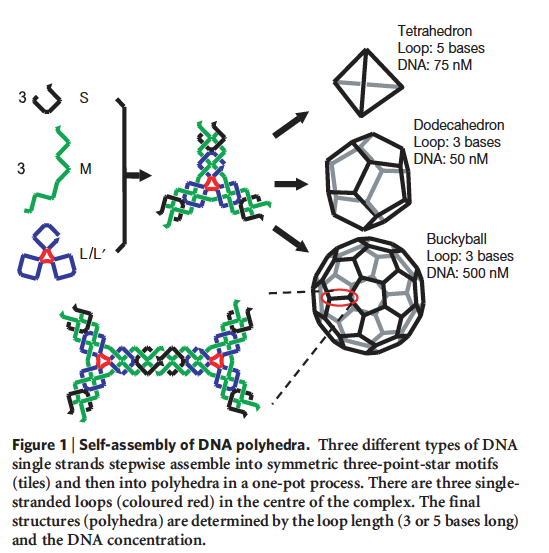 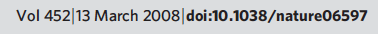 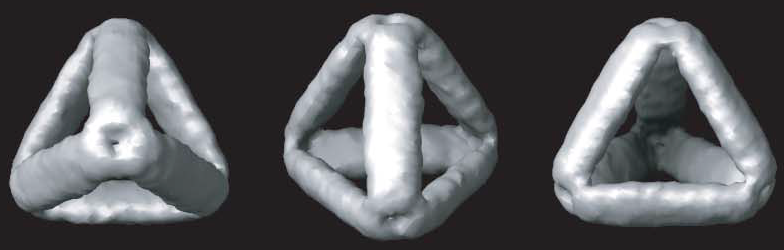 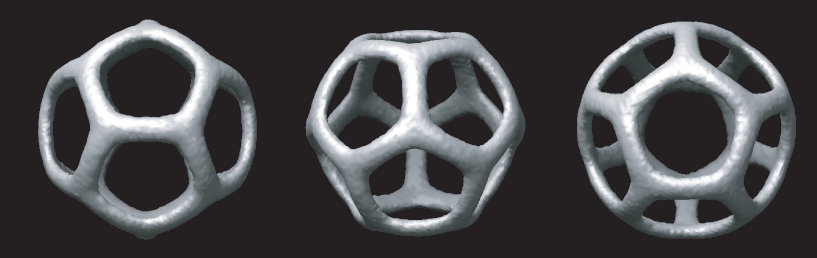 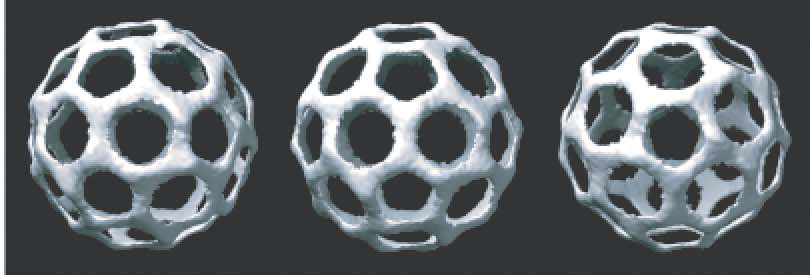 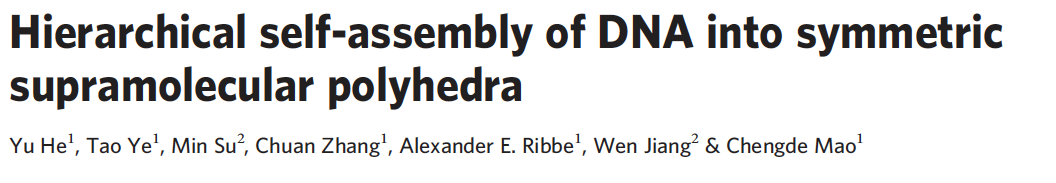 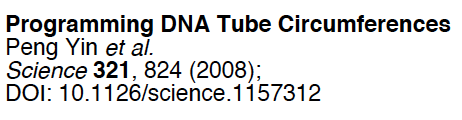 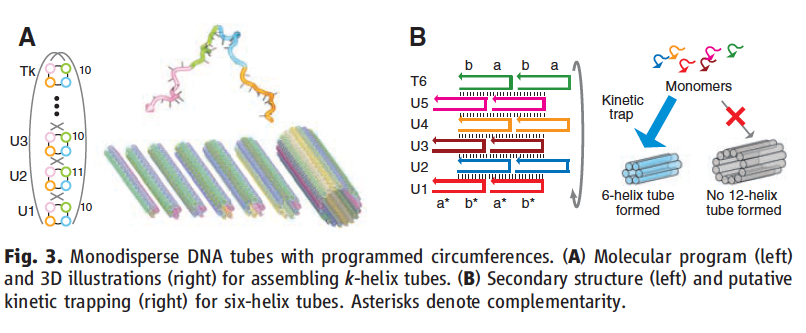 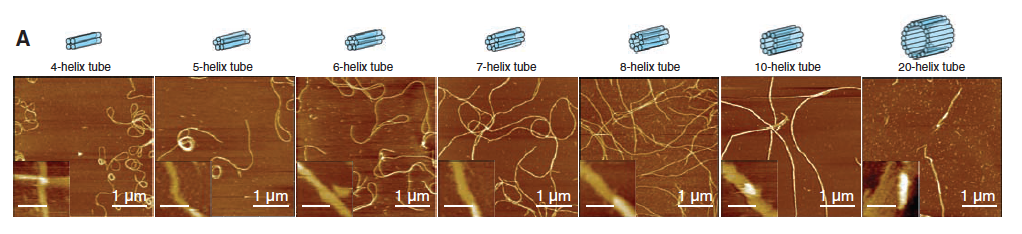 Come costruire dei mattoni piu’ rigidi:  
DOPPIO CROSS-OVER (DX) + STICKY ENDS
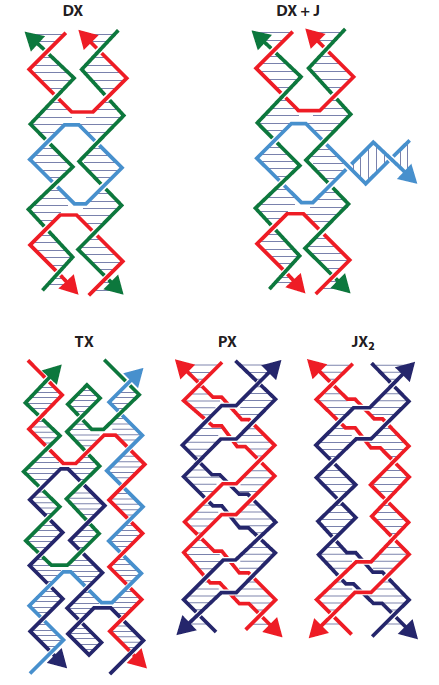 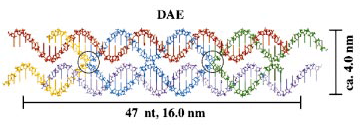 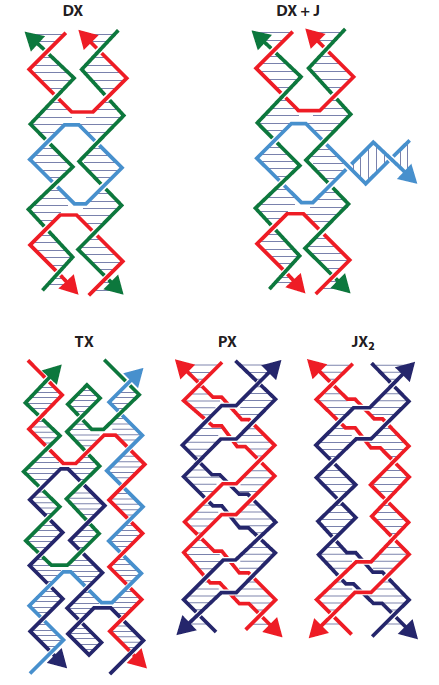 Double cross-over antiparallel odd number of half-turn
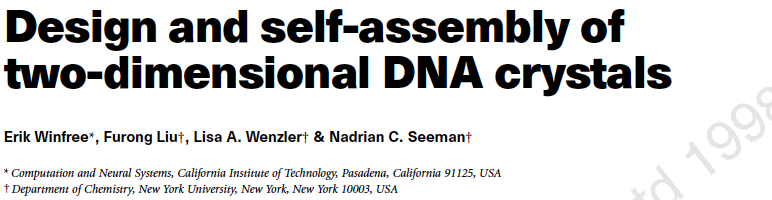 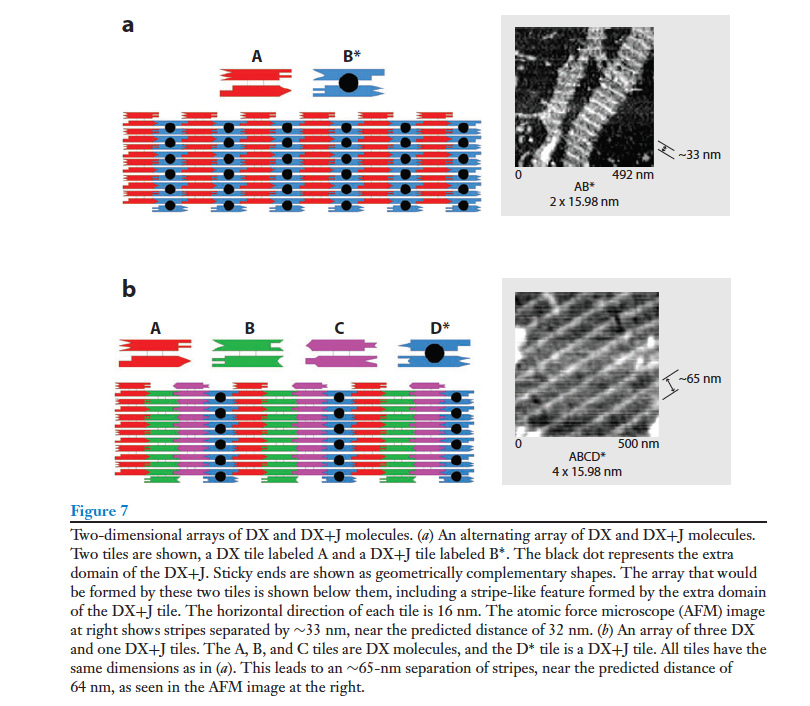 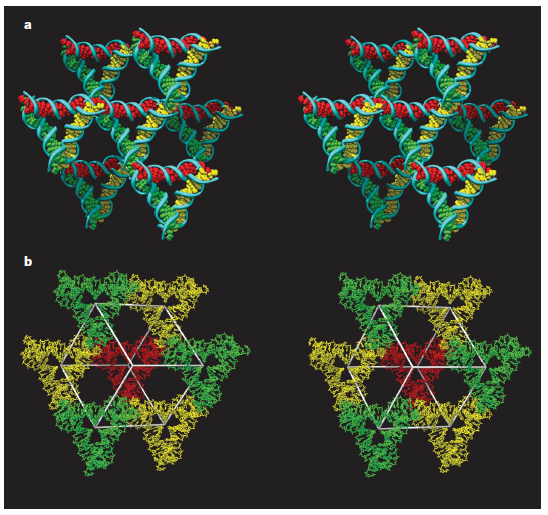 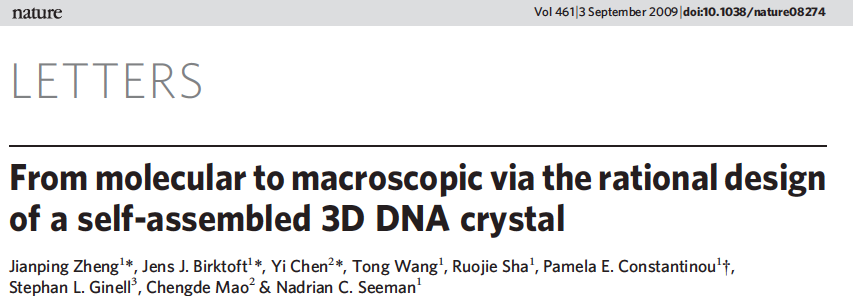 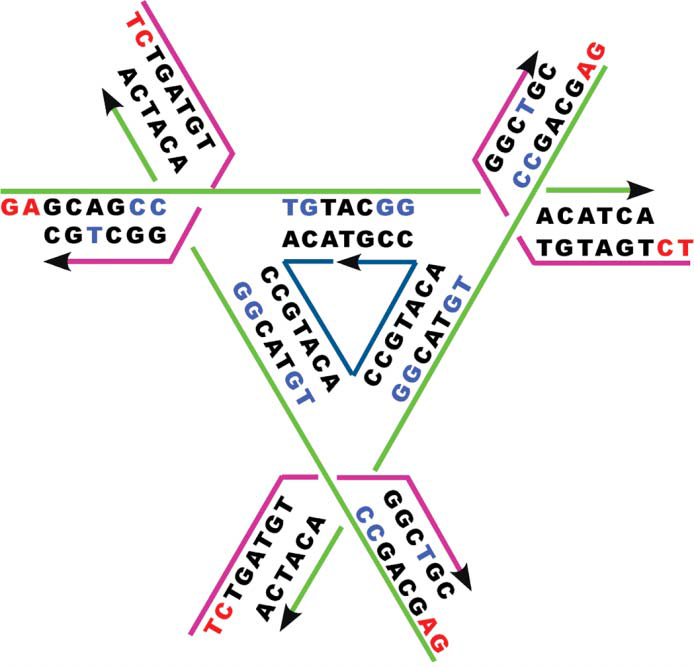 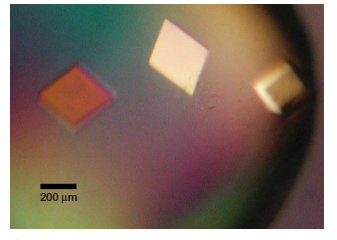 2009
DNA  LEGO
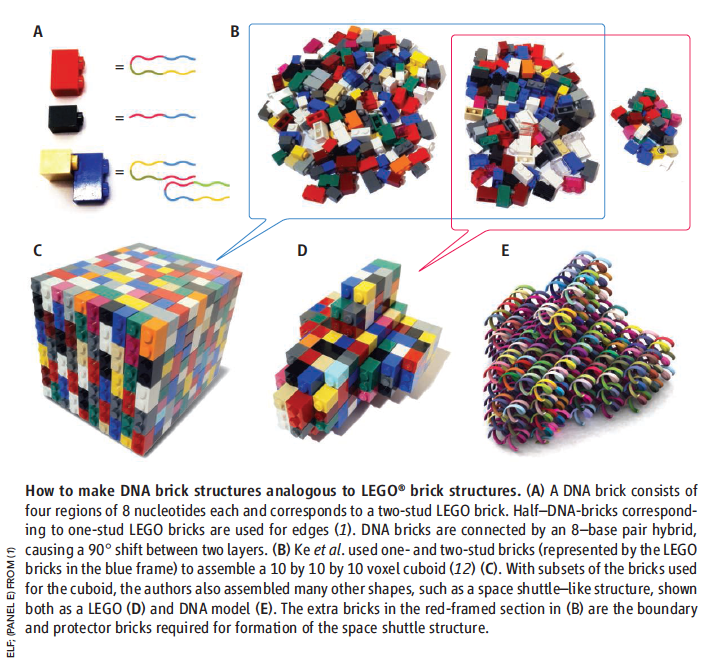 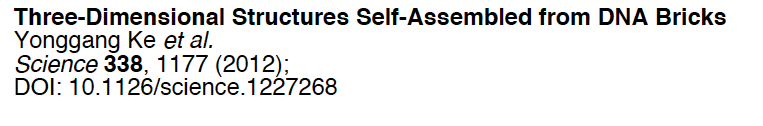 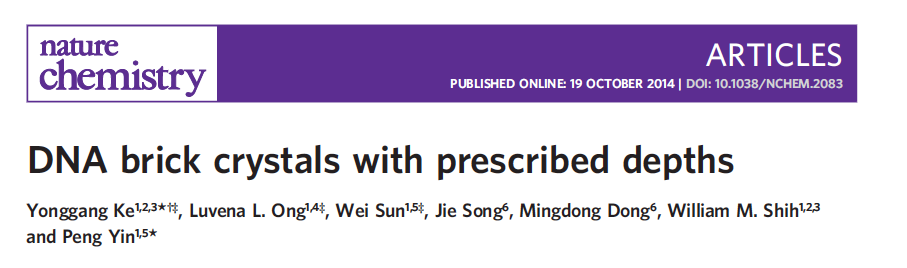 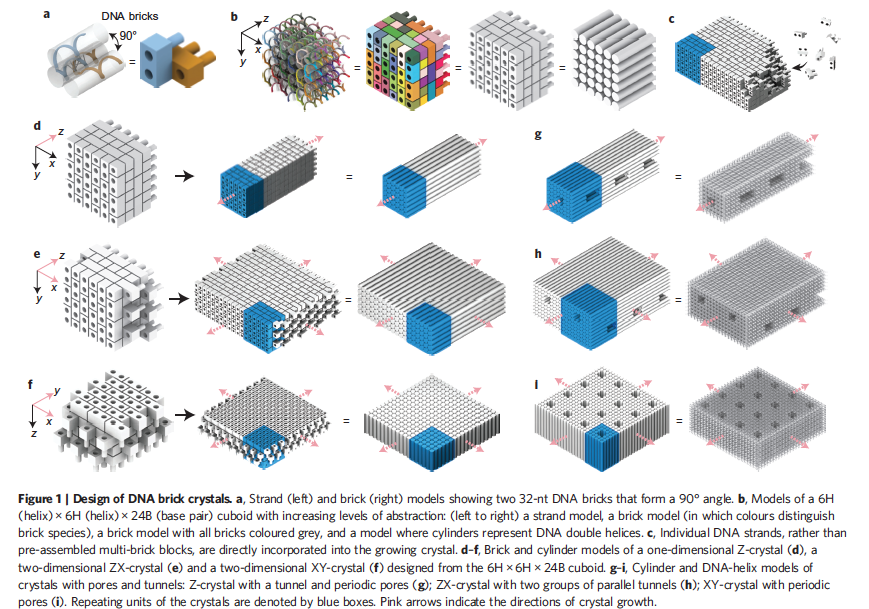 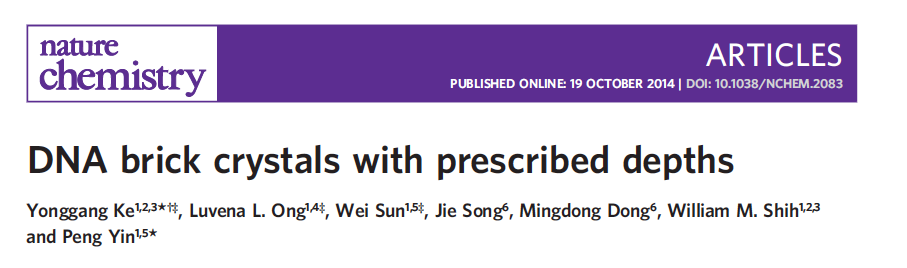 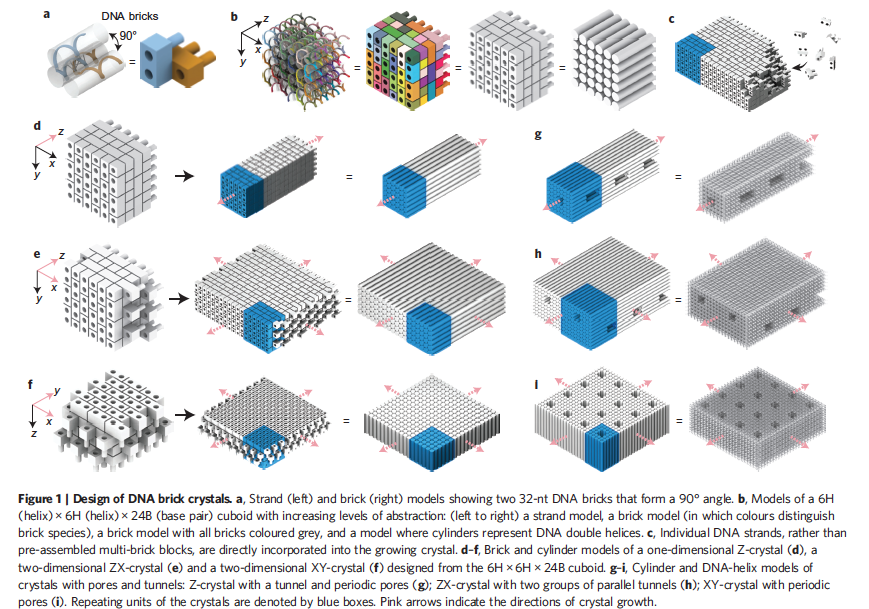 Riassunto….
E’ possibile, con ingegno, costruire oggetti di varie forme a partire da oligomeri di DNA
E’ possibile anche costruire veri e propri mattoni con cui far crescere spontaneamente strutture ordinate (cristalli)
E’ possibile “indirizzare”  in modo selettivo  regioni del materiale….
2006        Origami di DNA…..
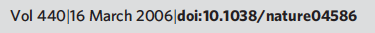 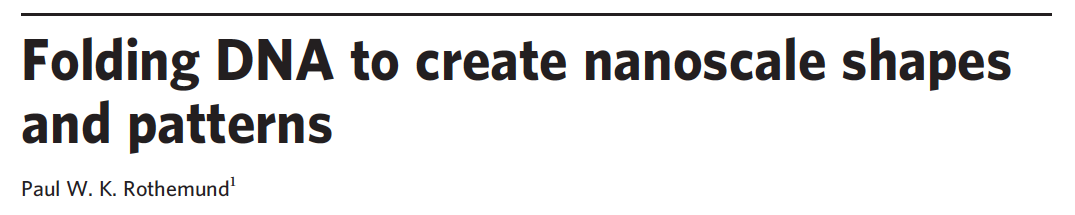 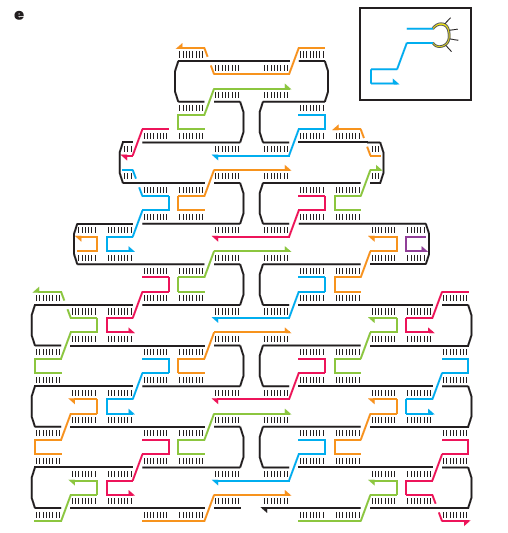 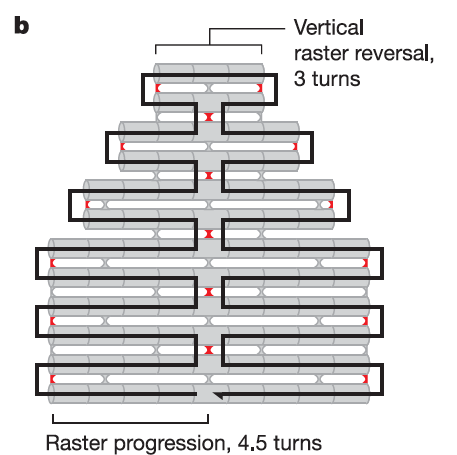 Single strand 8000 basi
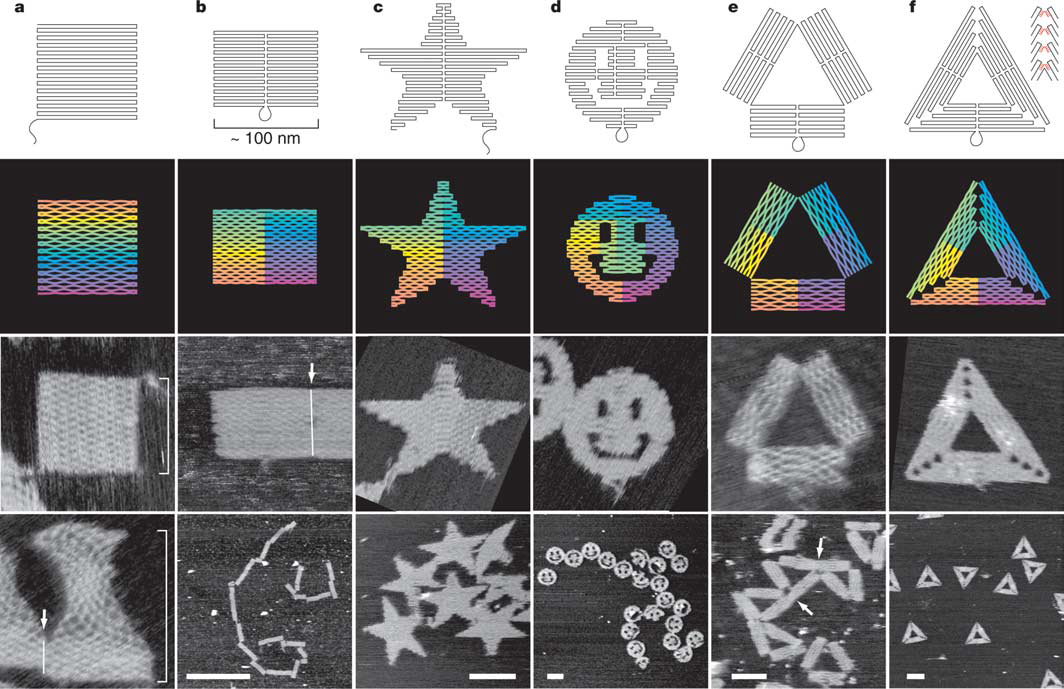 DNA scritto con DNA
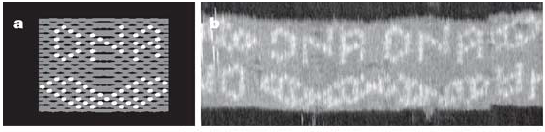 Geografia: Le americhe
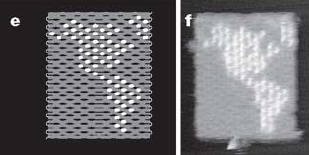 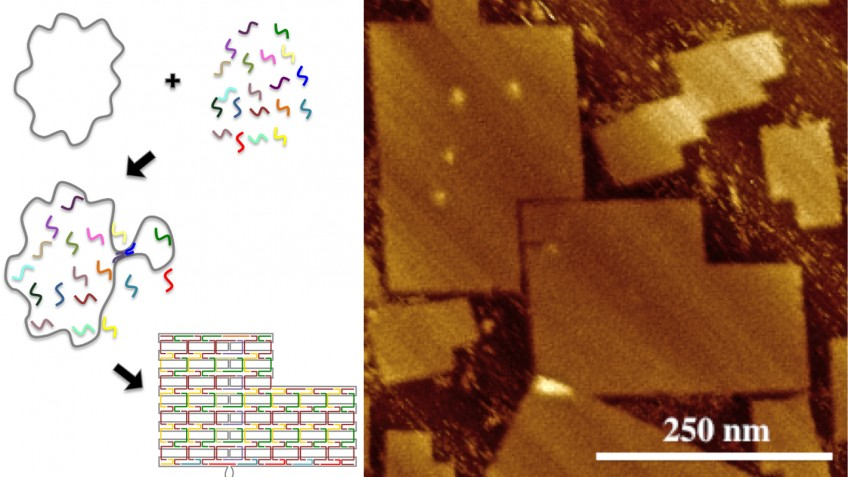 51000 single-strand

200 diverse sequenze  di 13 basi ciascuna


Maggio 2014 !
Toward Larger DNA Origami
A. N. Marchi et al.
Nano Lett., 2014, 14,  5740
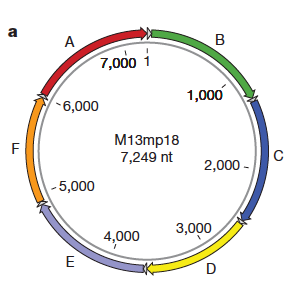 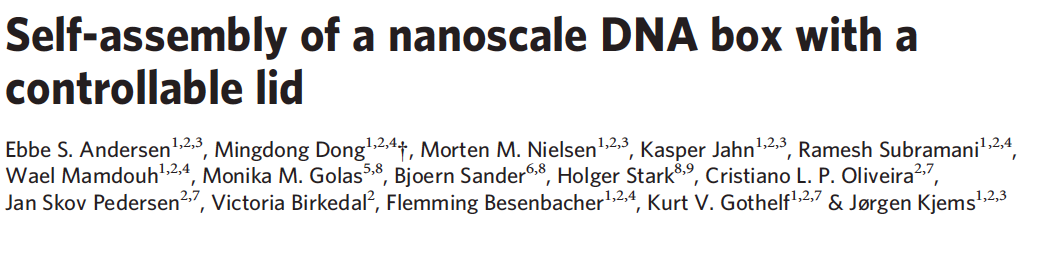 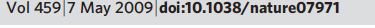 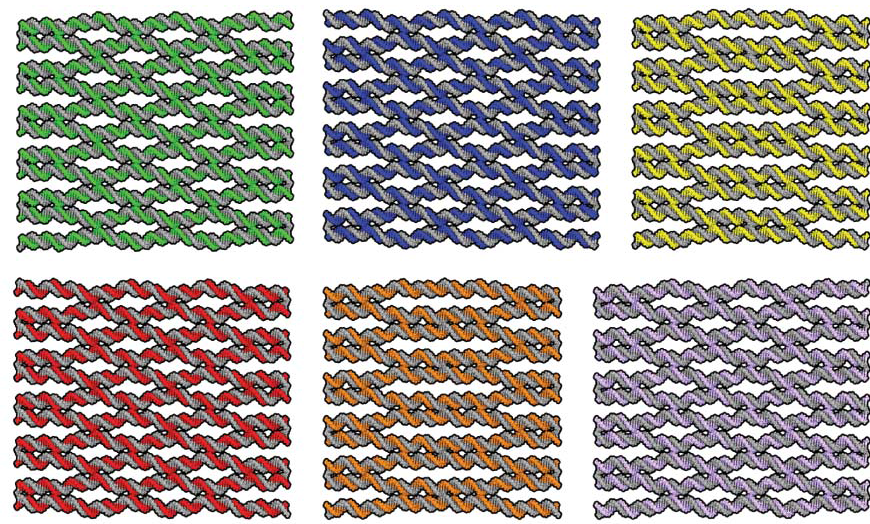 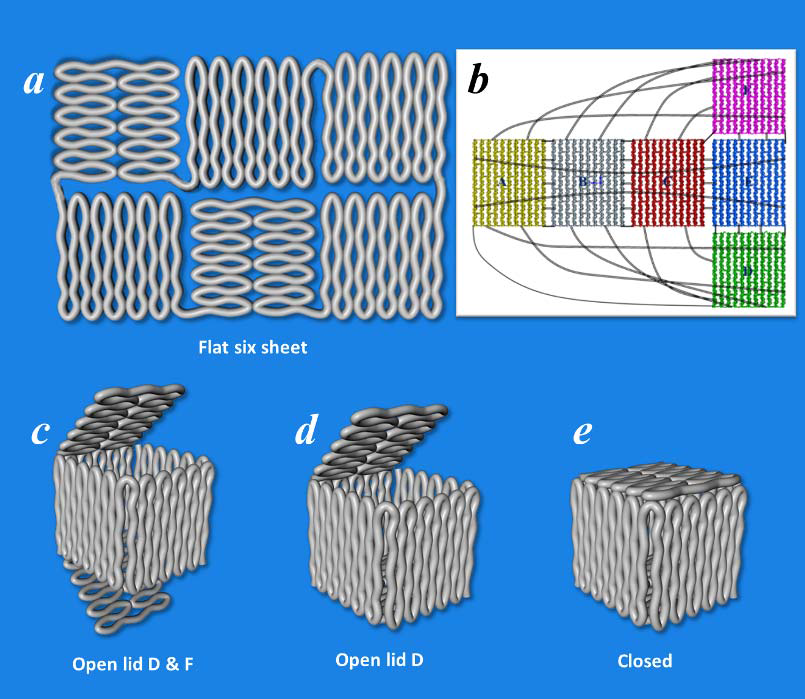 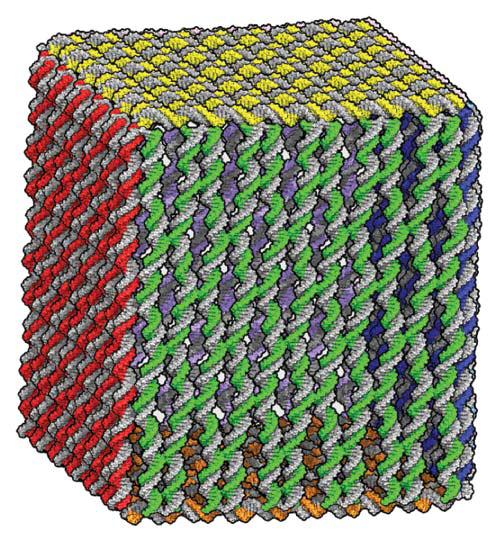 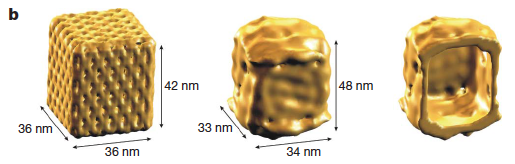 10-21
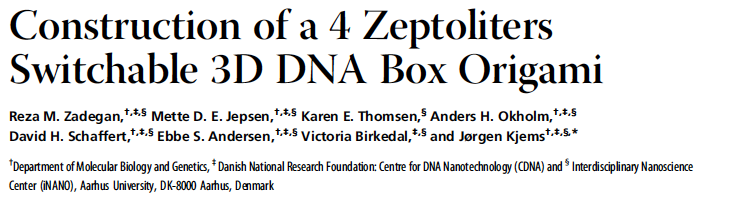 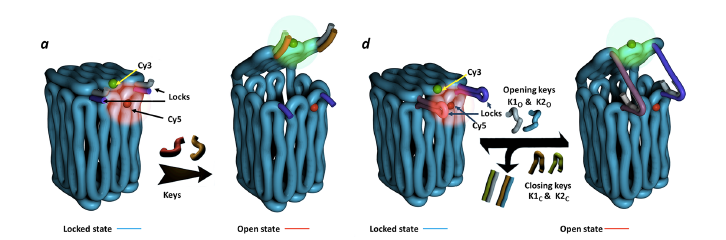 Apertura programmata del coperchio
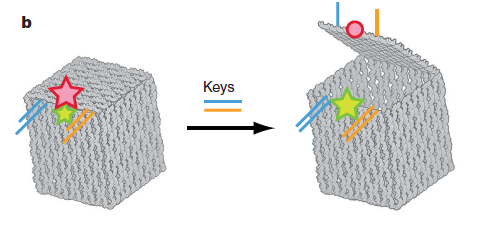 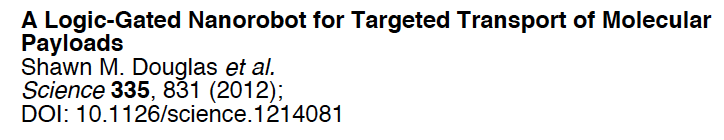 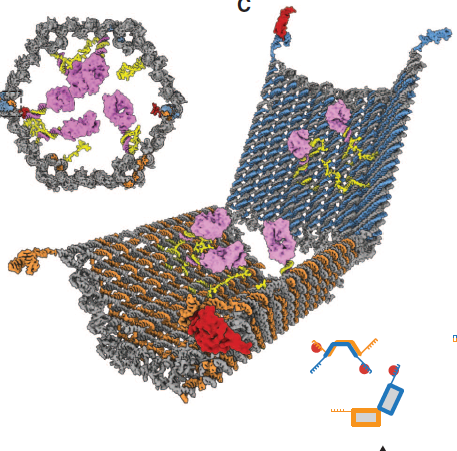 Primi passi verso le macchine
Il meccanismo di aggancio  (toehold)
toehold
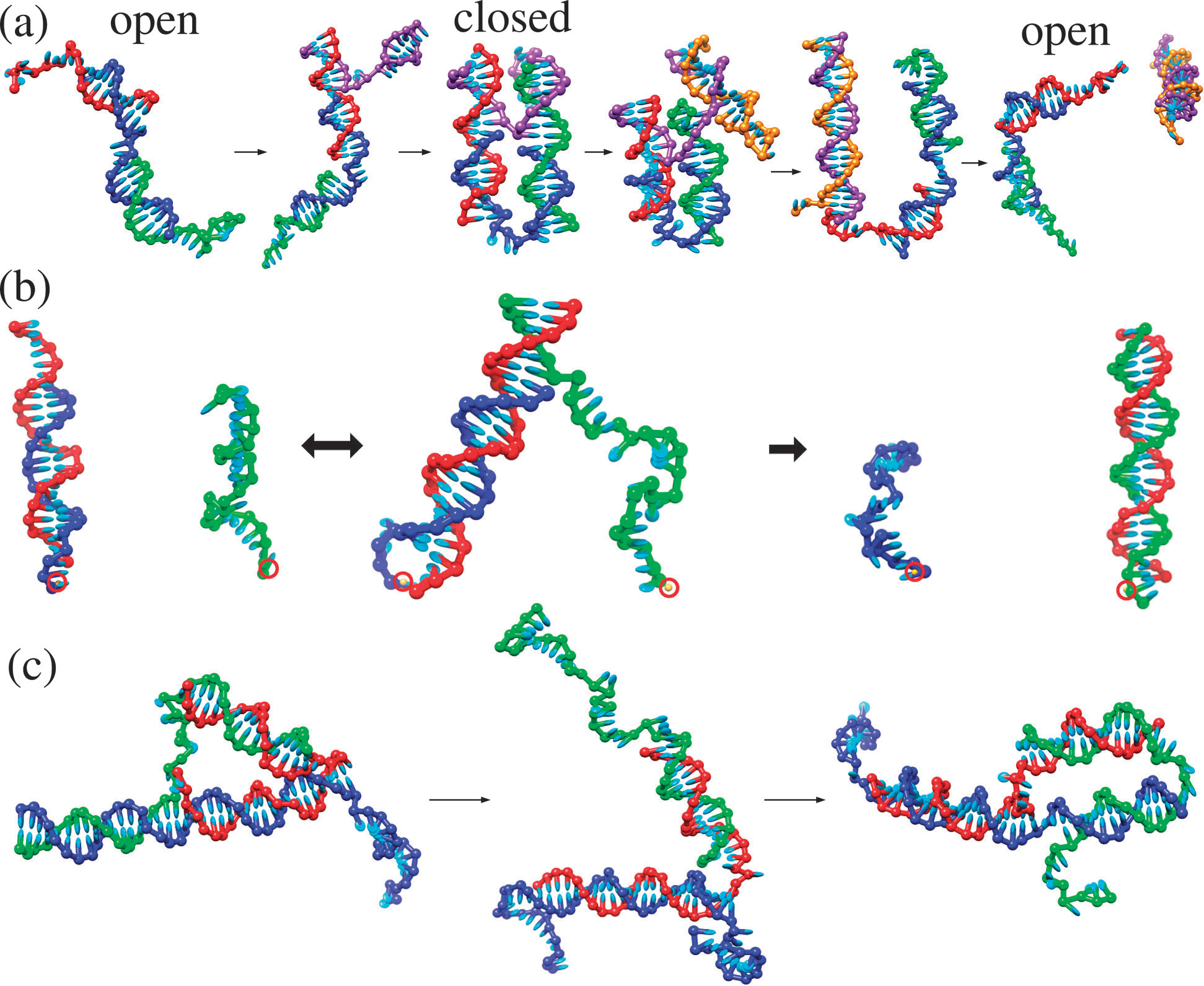 Il meccanismo di aggancio  (toehold)
toehold
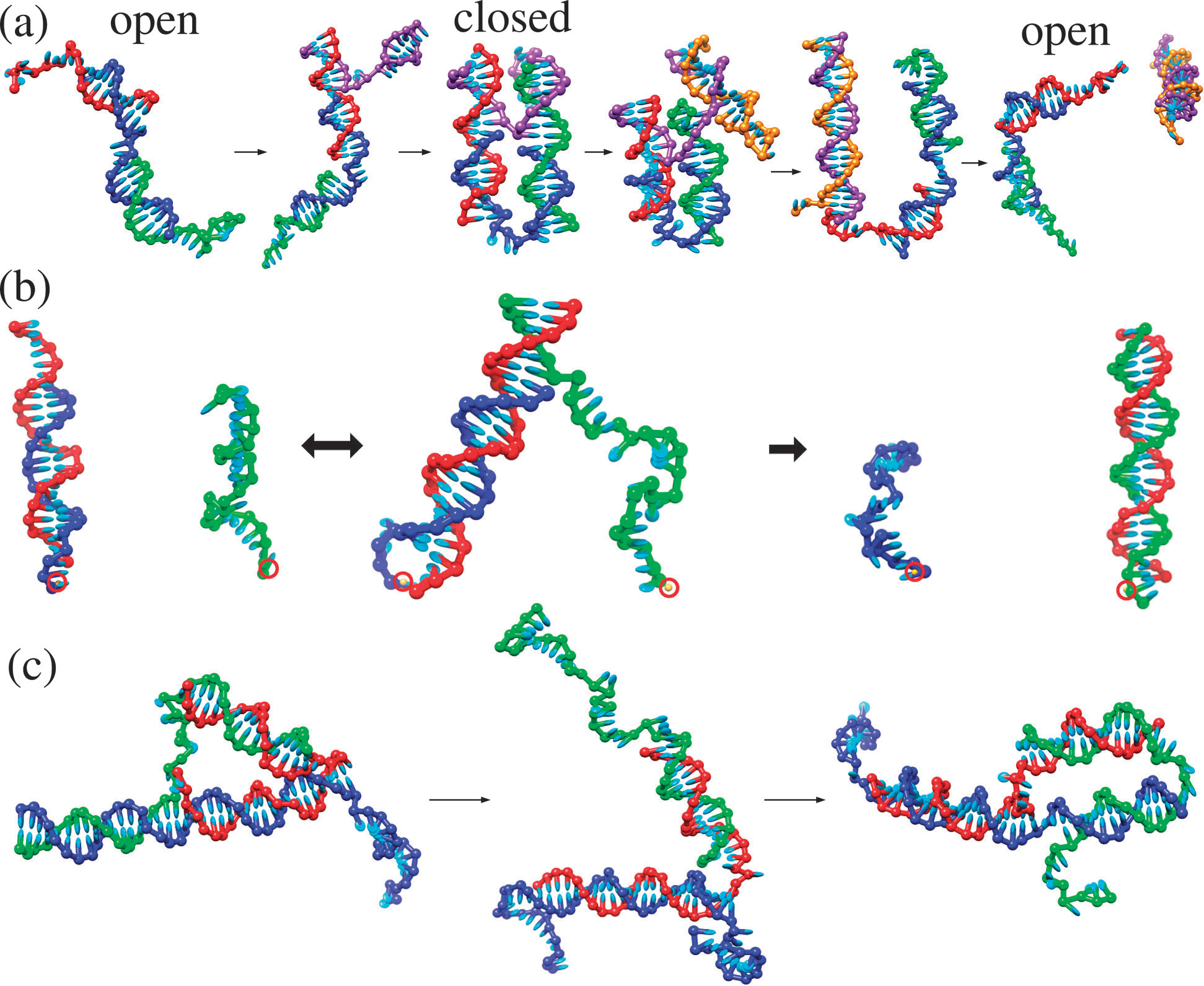 Il meccanismo di aggancio  (toehold)
toehold
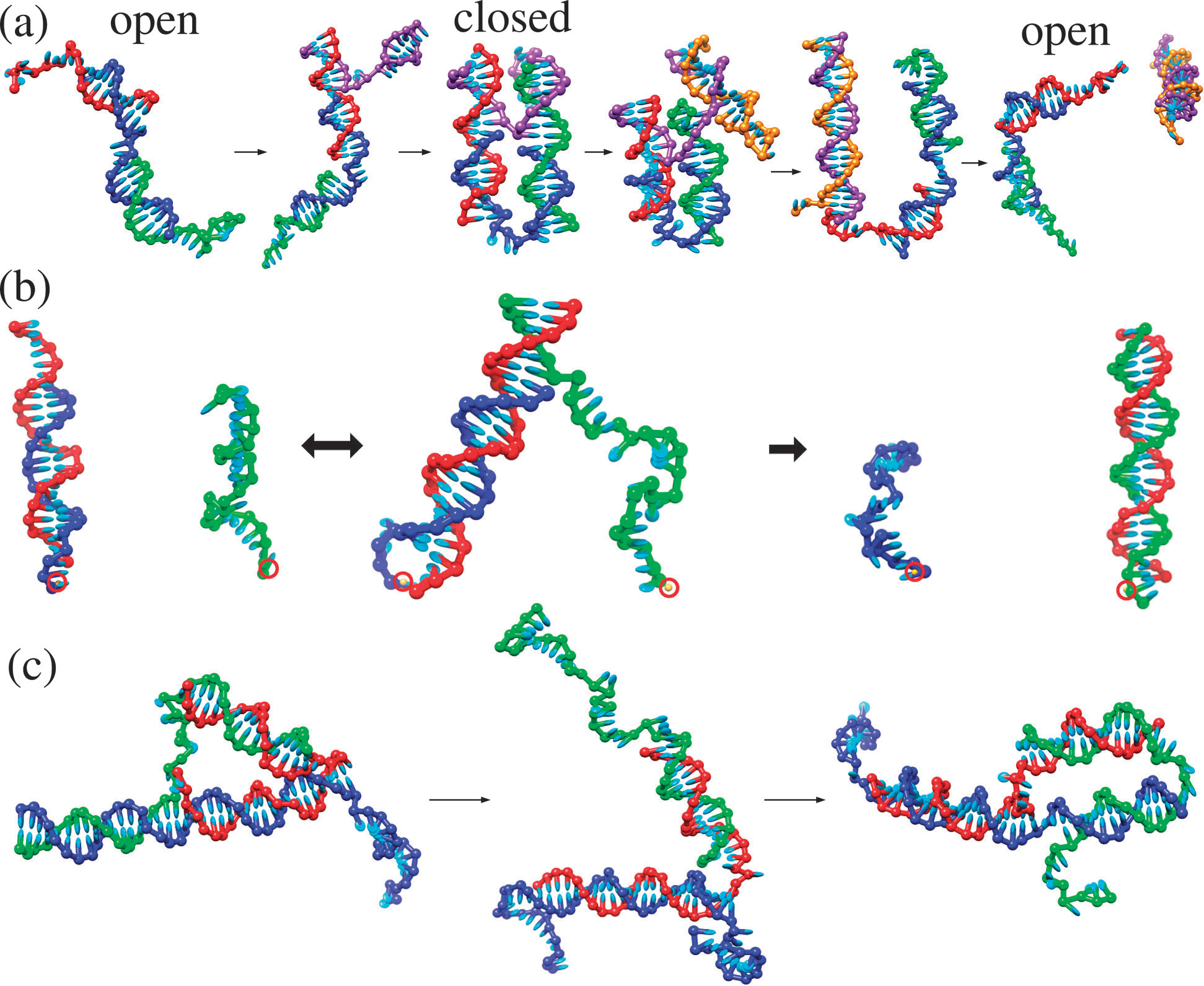 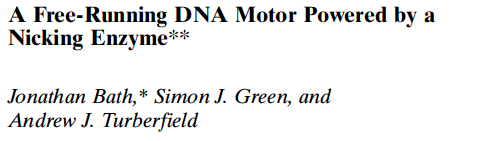 DNA walkers…….
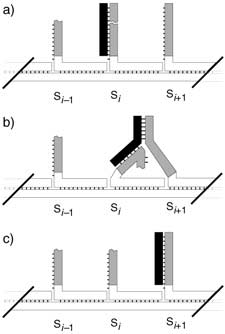 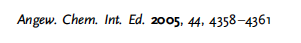 2005
Velocita’ media= 0.1 nm/s
restriction endonuclease N.BbvC IB
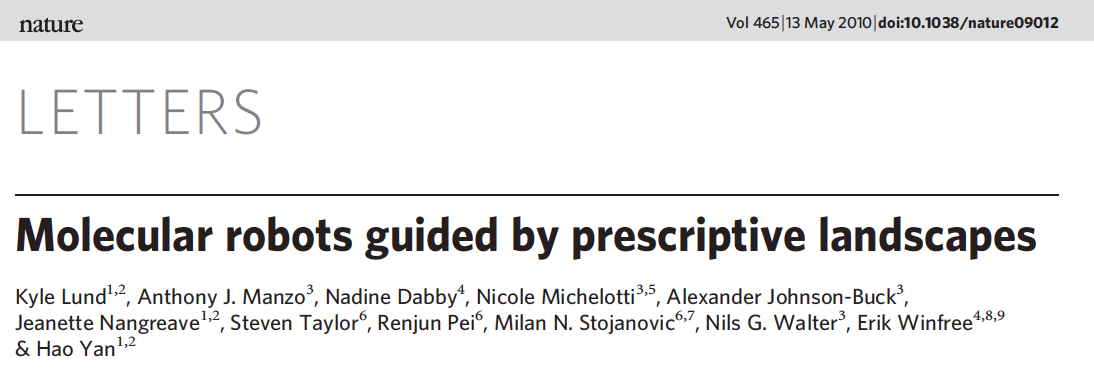 (I ragni di minority report)
2010
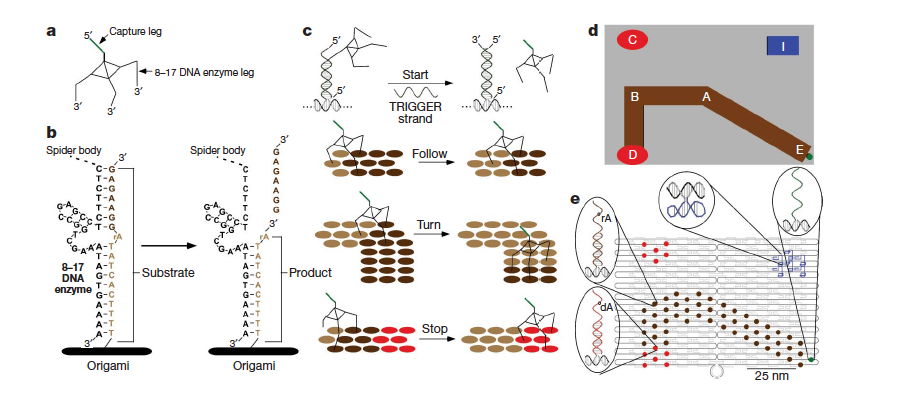 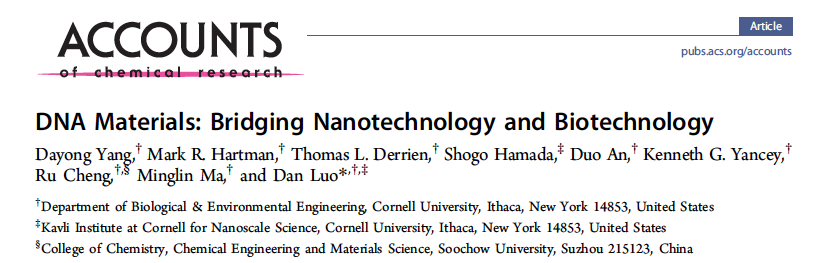 DNA gels……
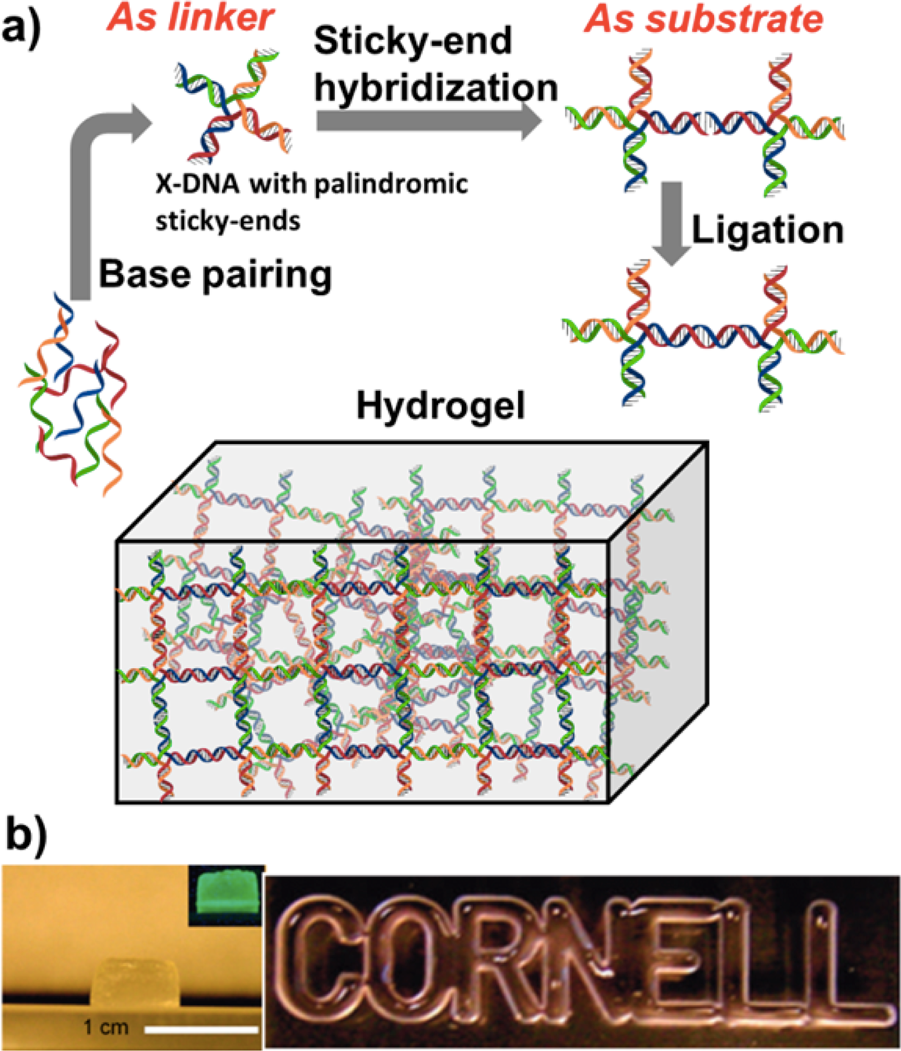 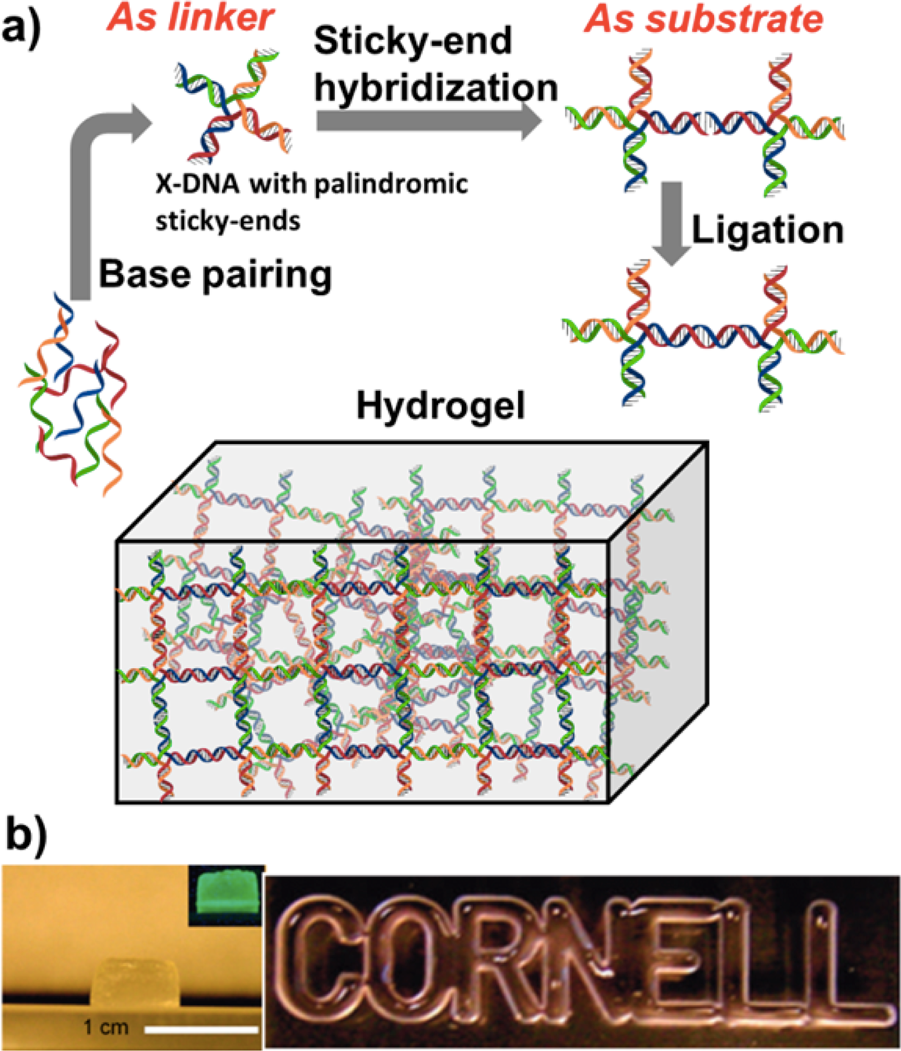 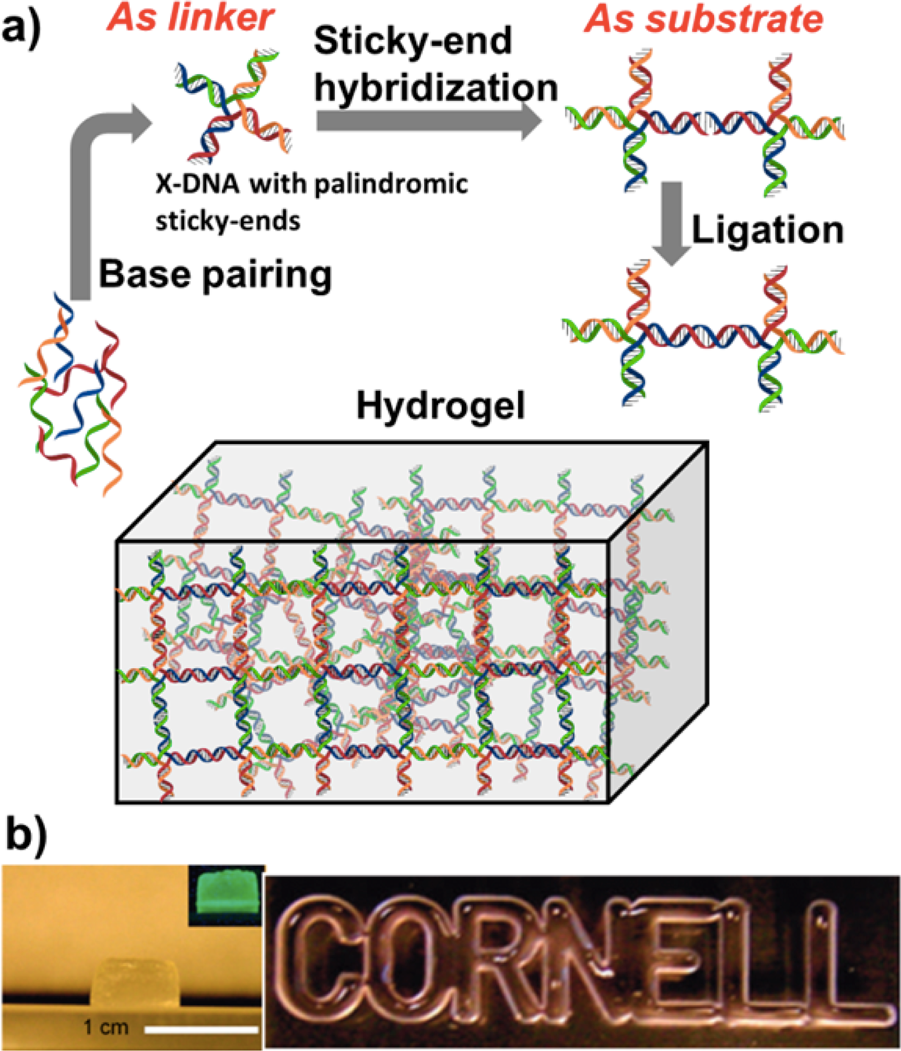 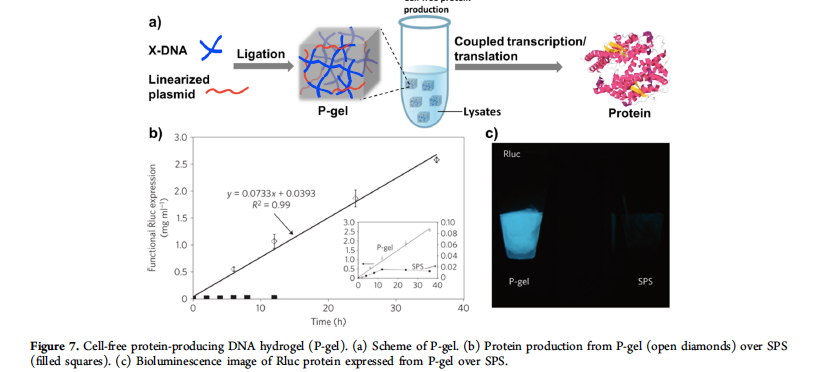 E a Roma (e Milano) ?
E a Roma (e Milano) ?


Usare costrutti di DNA per affrontare problemi di meccanica statistica (comportamenti collettivi di atomi  e molecole).


Usare i costrutti di DNA per costruire le molecole che consentono di verificare i modelli teorici
Il ruolo del # di legami nella transizione gas-liquido
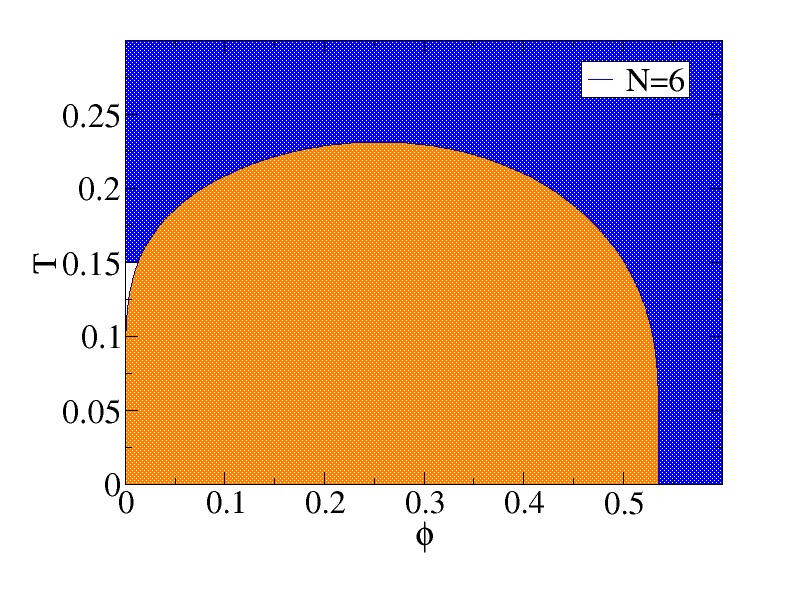 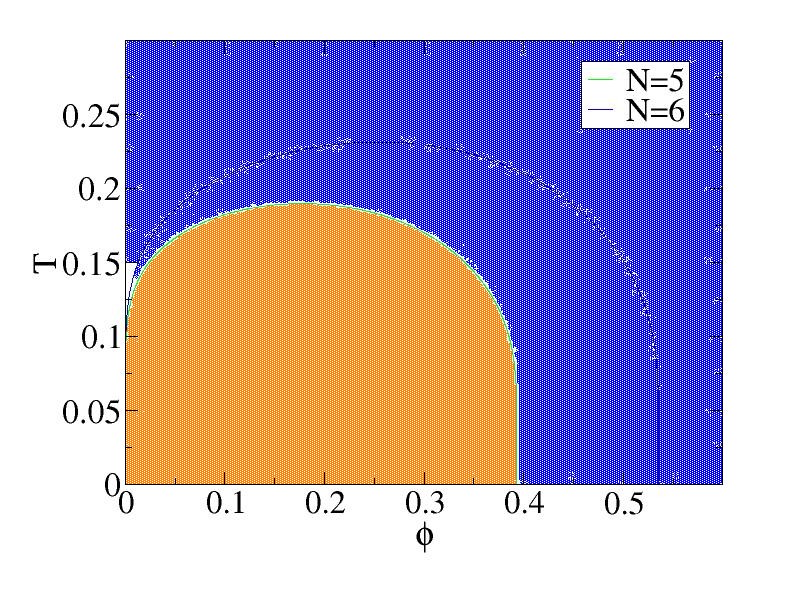 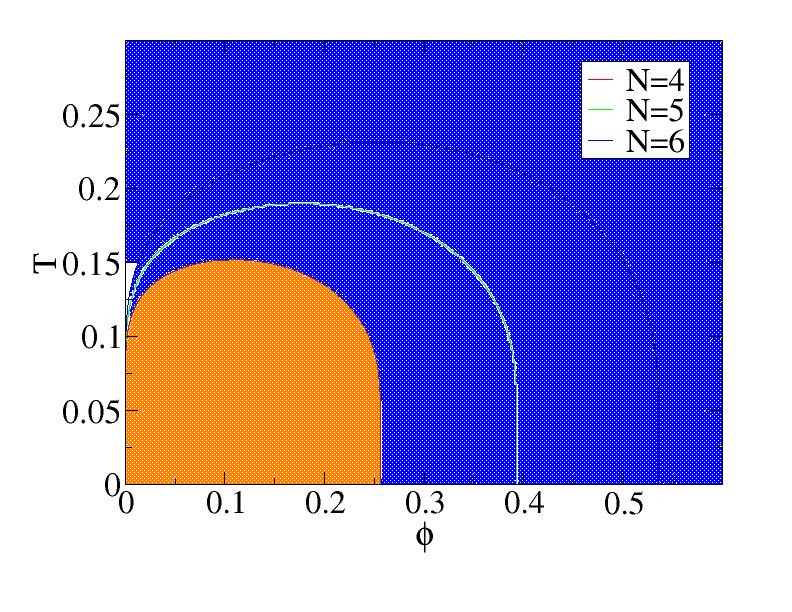 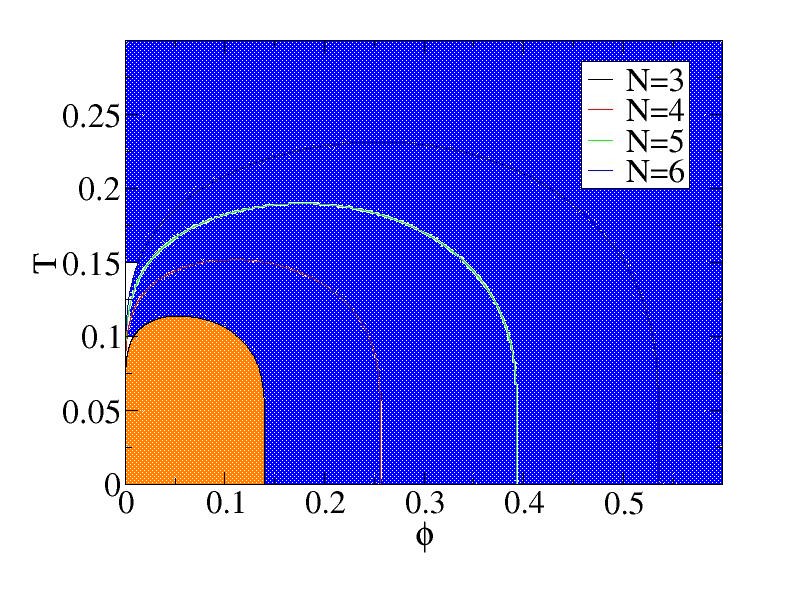 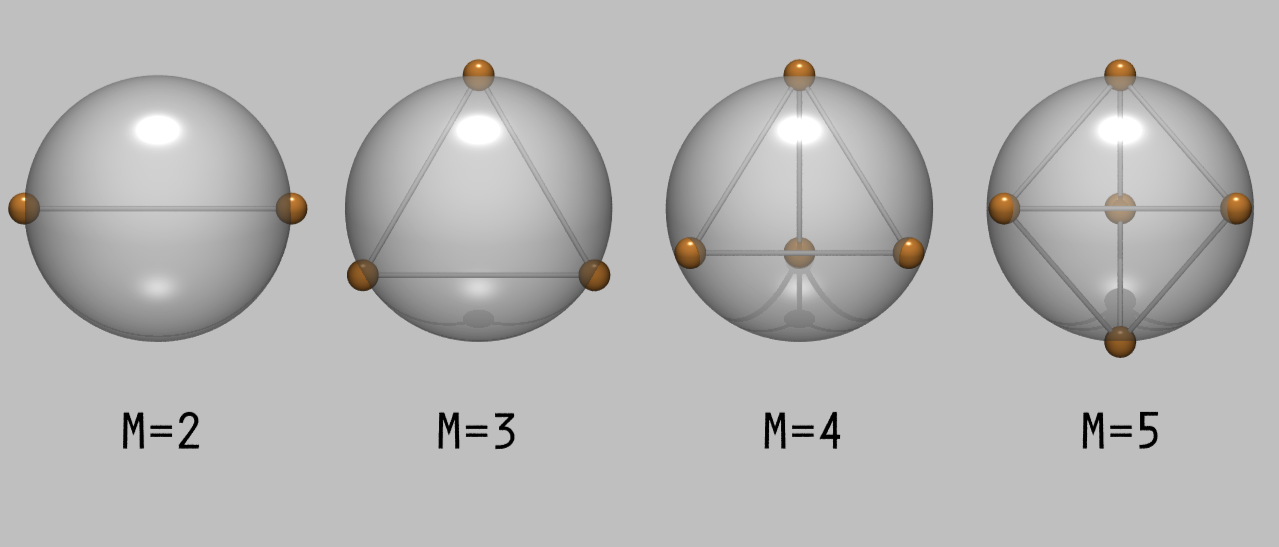 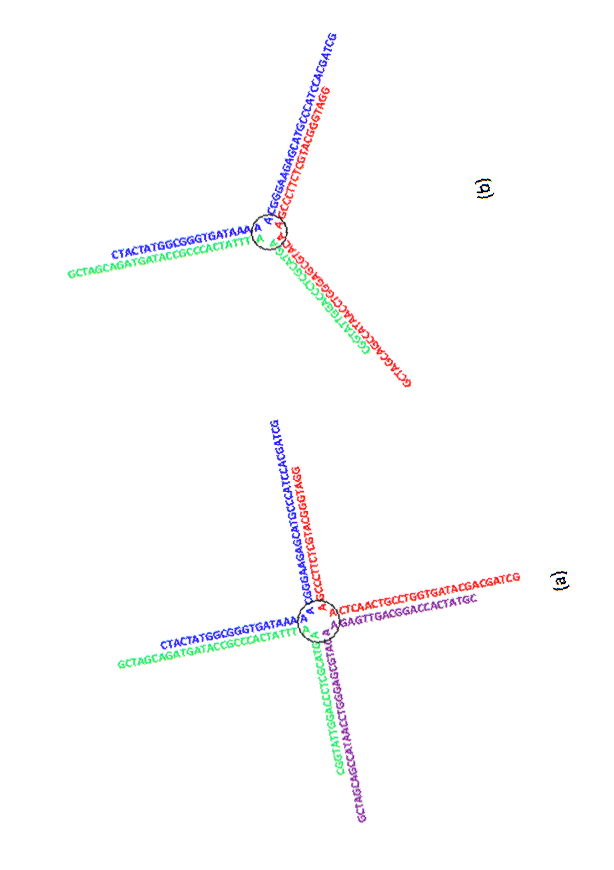 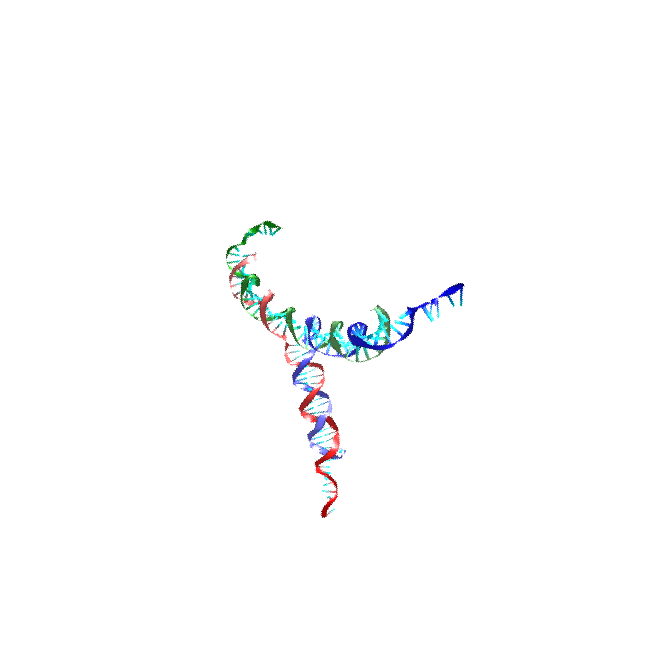 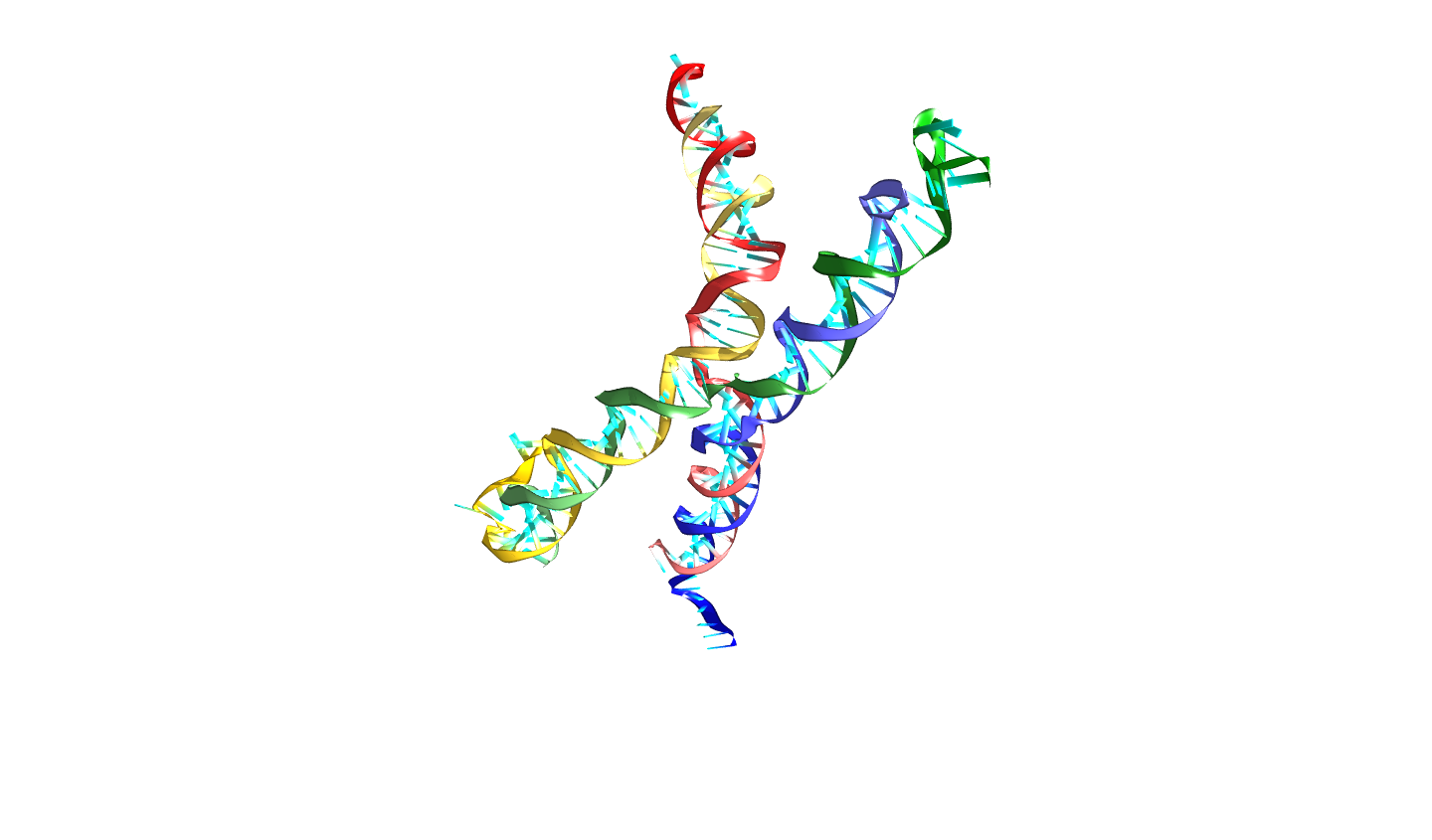 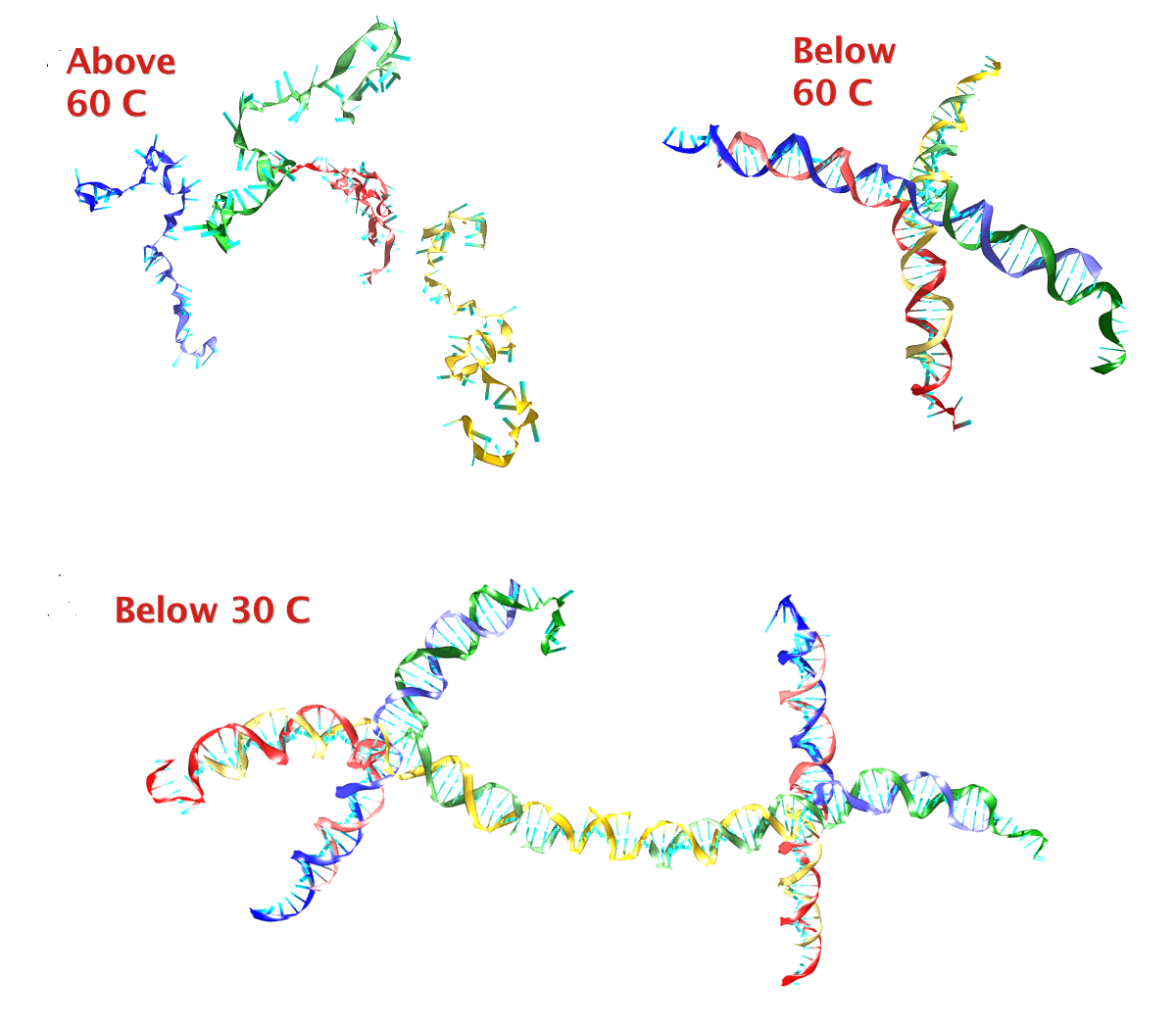 OxDNA
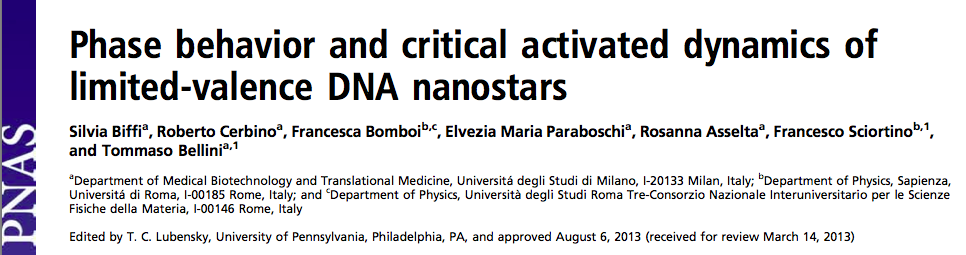 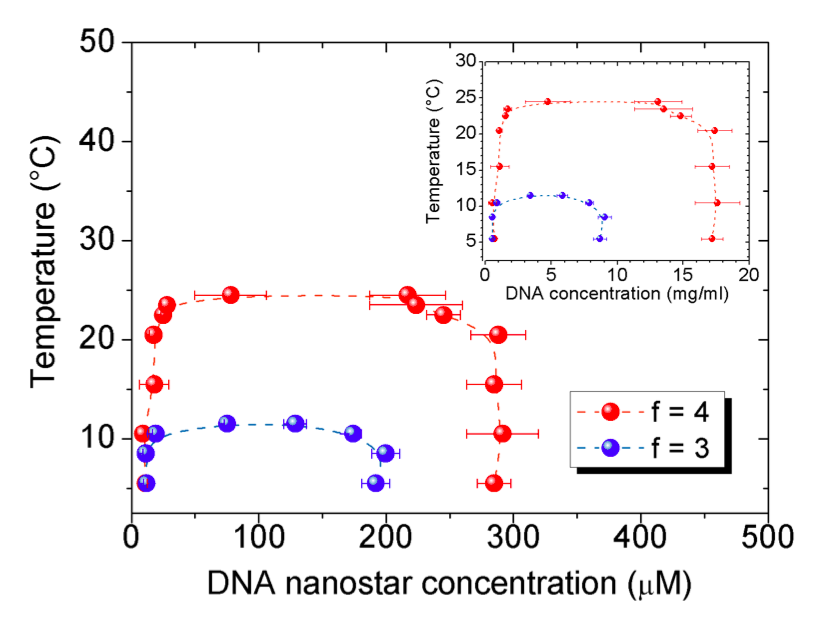 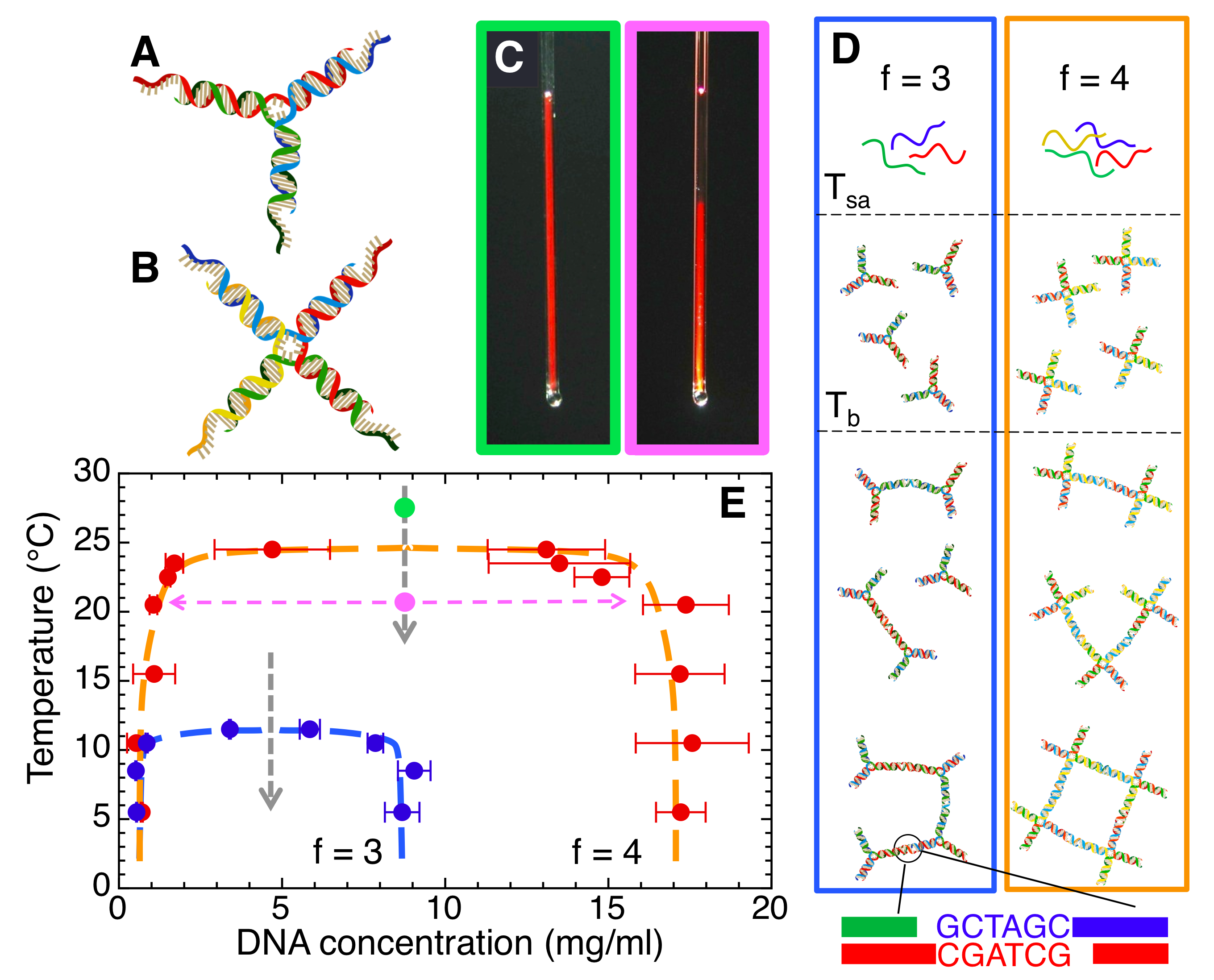 Una plastica di DNA che si ristruttura  (in corso)
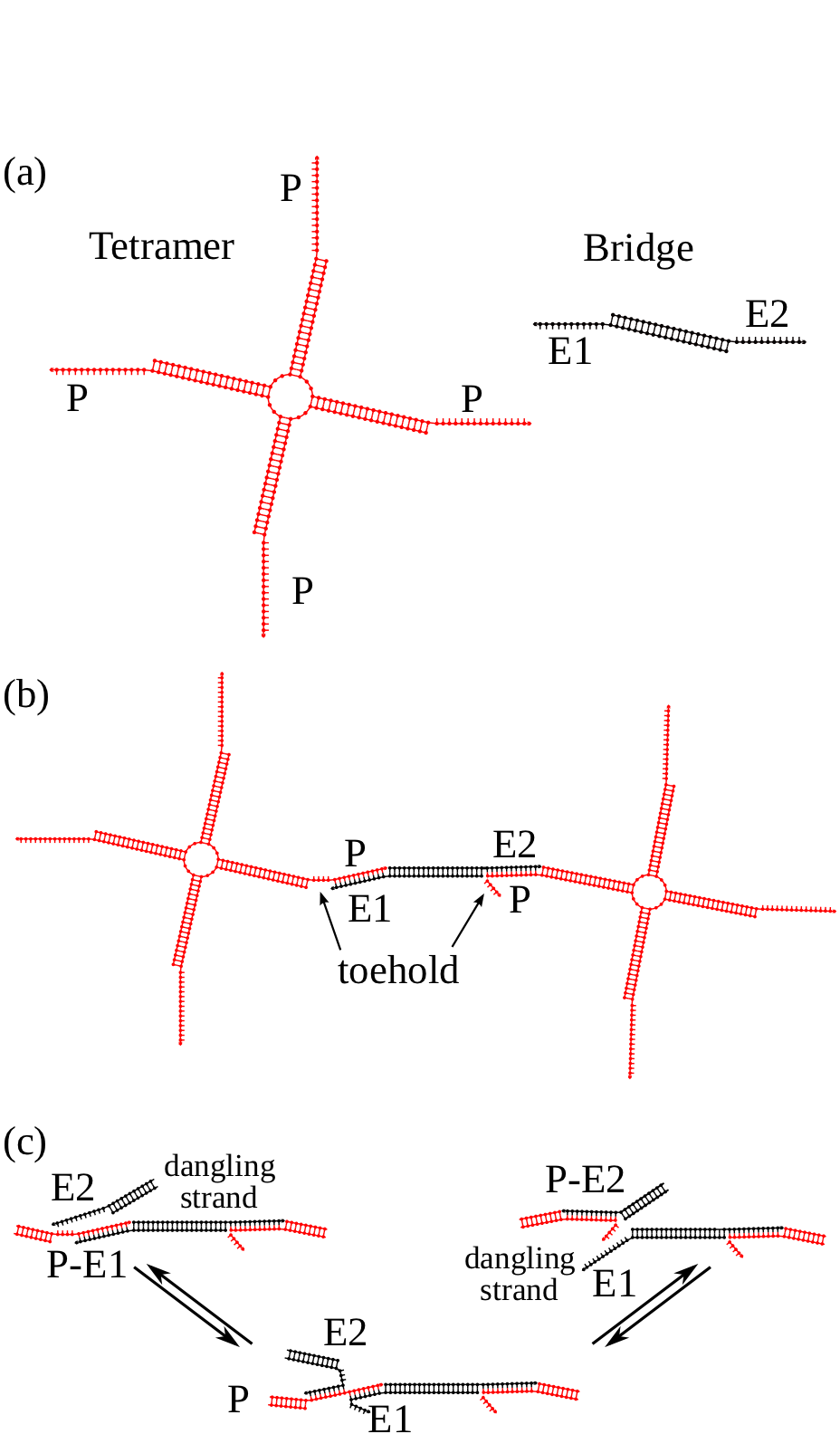 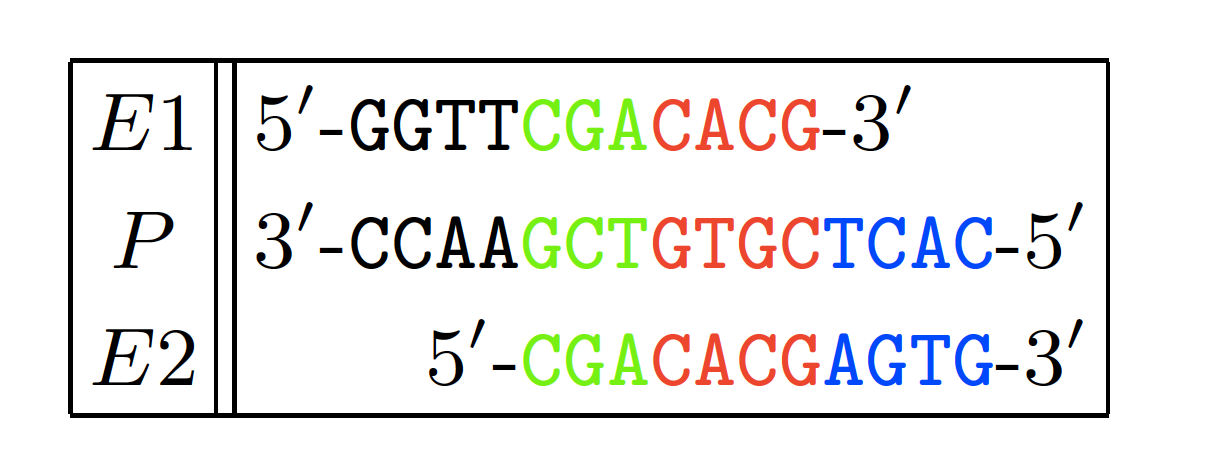 Una plastica di DNA che si ristruttura  (in corso)
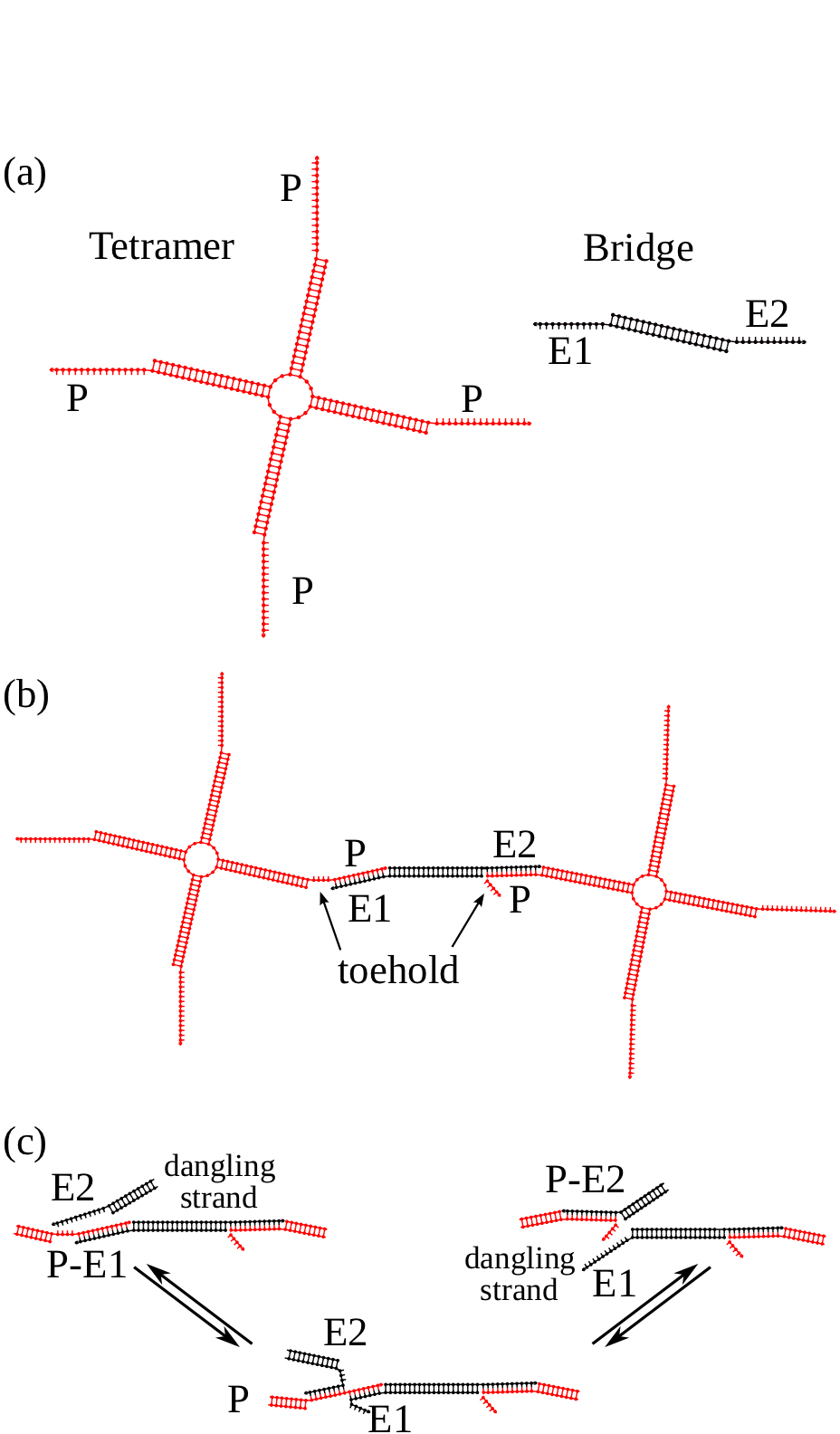 Toehold mediated strand displacement
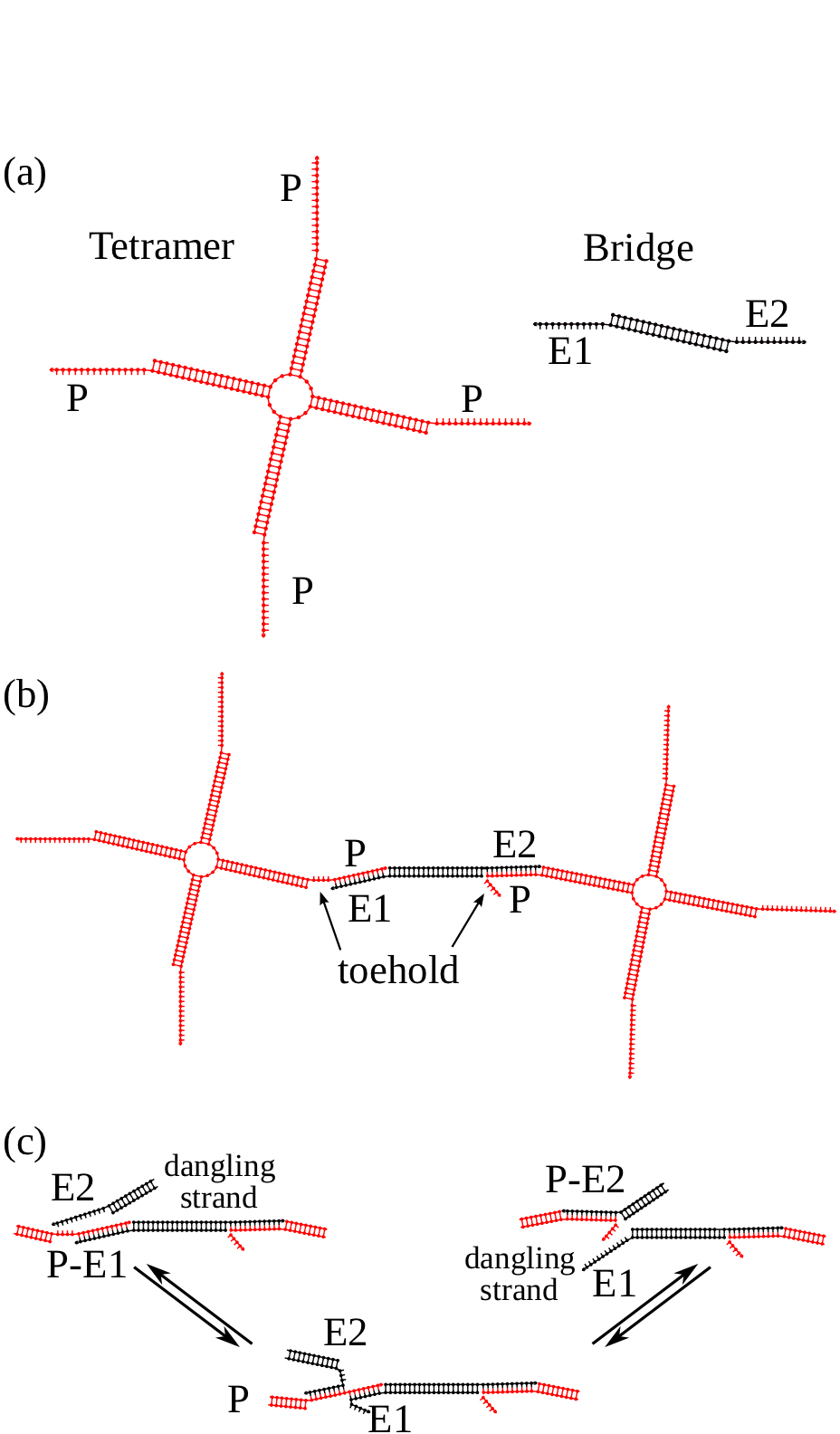 Toehold mediated strand displacement
Una plastica che si ristruttura!
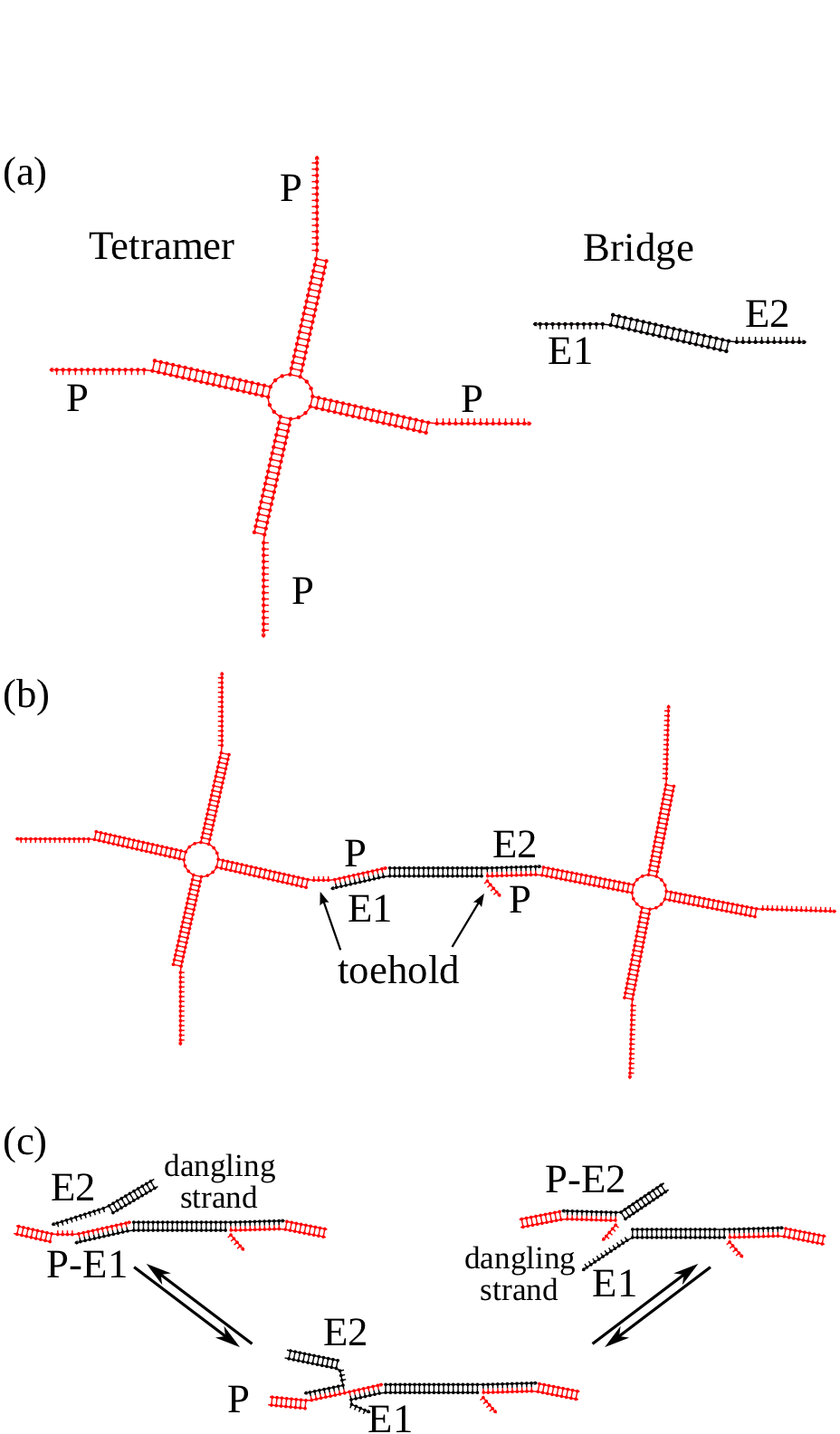 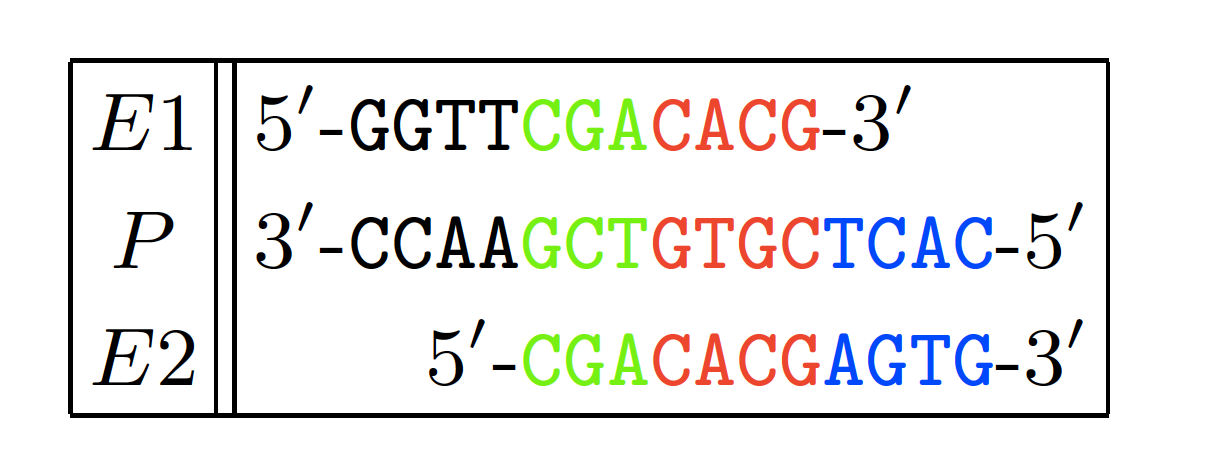 Un gel che si forma riscaldando (in programma)
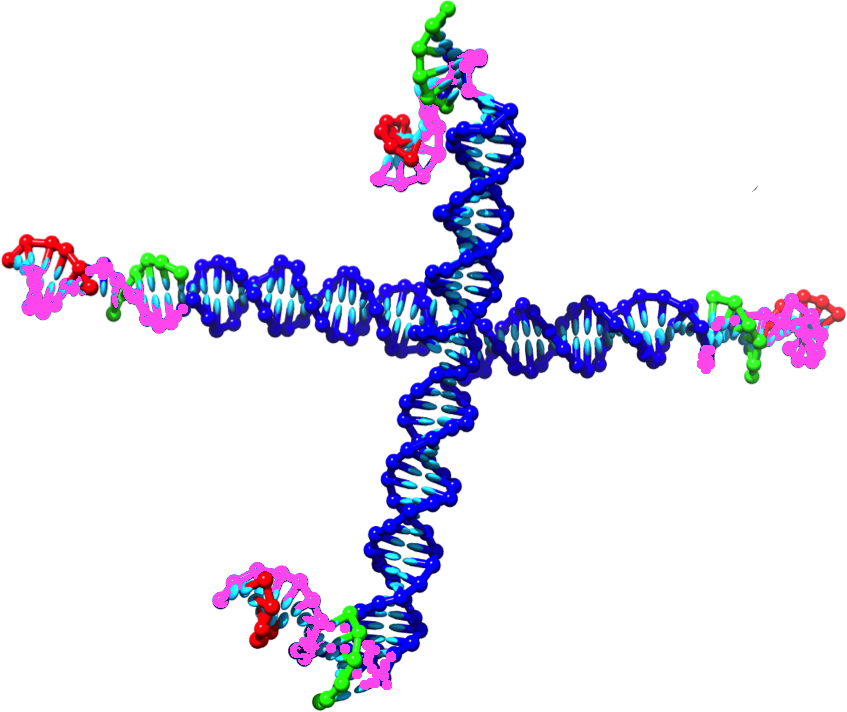 TETRAMERO (BLUE)
STICKY ENDS TETRAMERO 
 (VIOLA)
DNA BLOCCANTE (ROSSO E VERDE)
Alzando T,  il DNA bloccante va via e le sticky ends si legano formando il gel
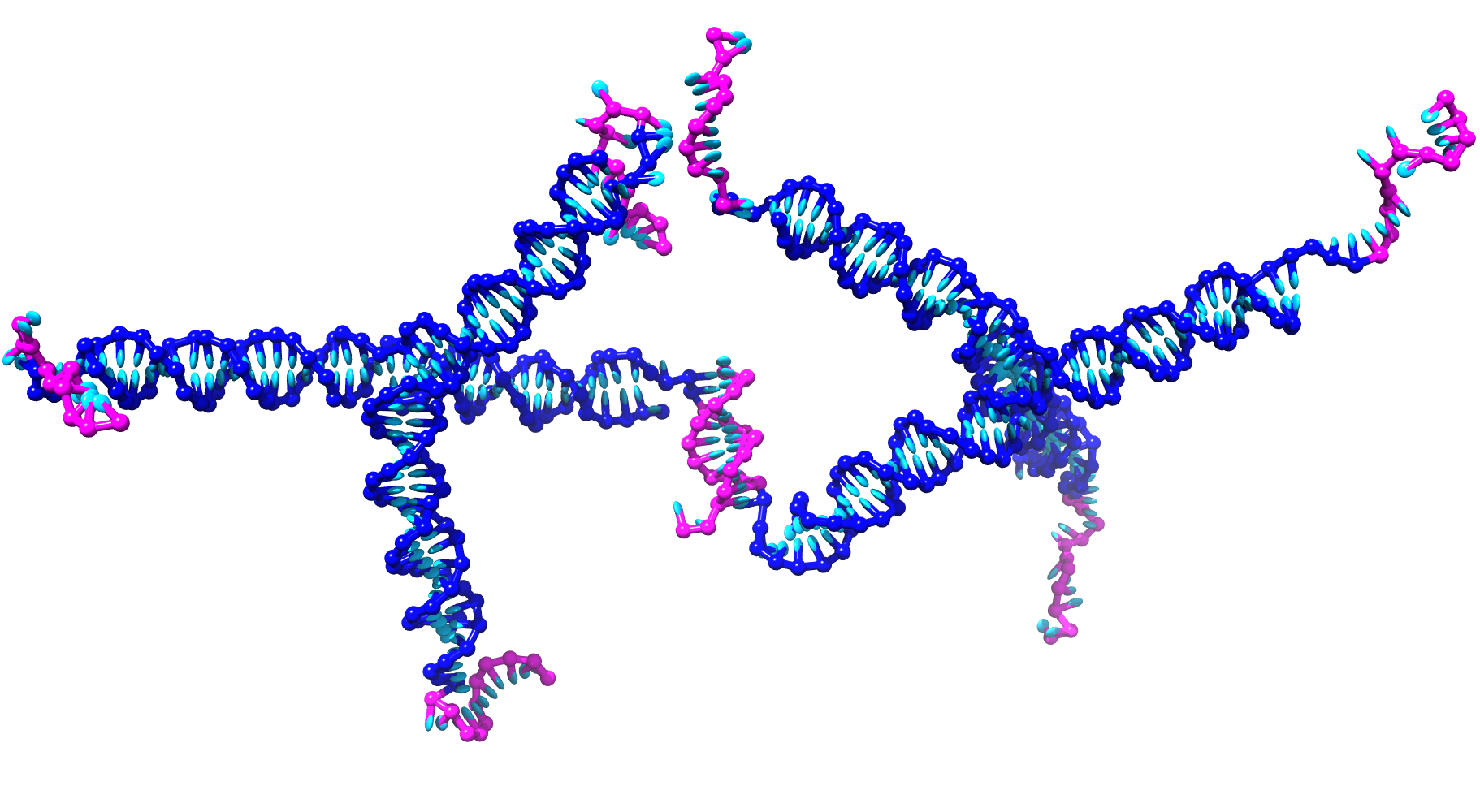 dell’ attenzione…
Animazioni: Lorenzo Rovigatti  (cad nano, OxDNA)
Costruire e calcolare…
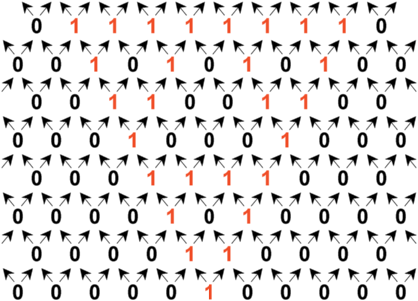 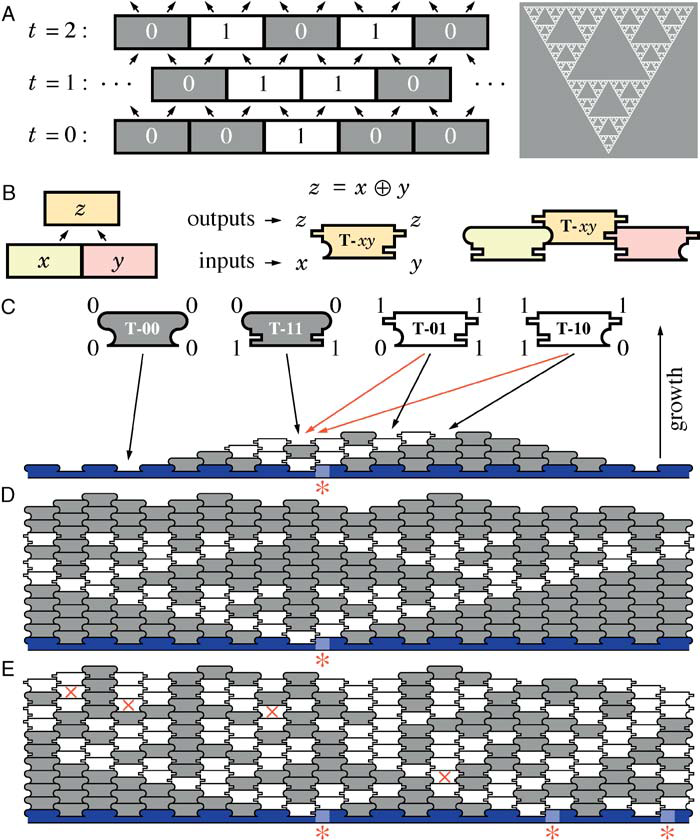